1 – Design of Educational Games
Design of Educational Games
05418/05818 Human-Computer Interaction Institute

Erik Harpstead
Who am I?
Dr. Erik Harpstead
Systems Scientist in HCII
Completed my PhD at the HCII in 2017
Been studying Educational Game Design for over 10 years
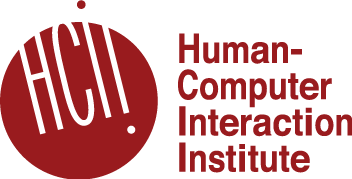 2023-01-17
05-418/818 | Spring 2023 | Design of Educational Games
2
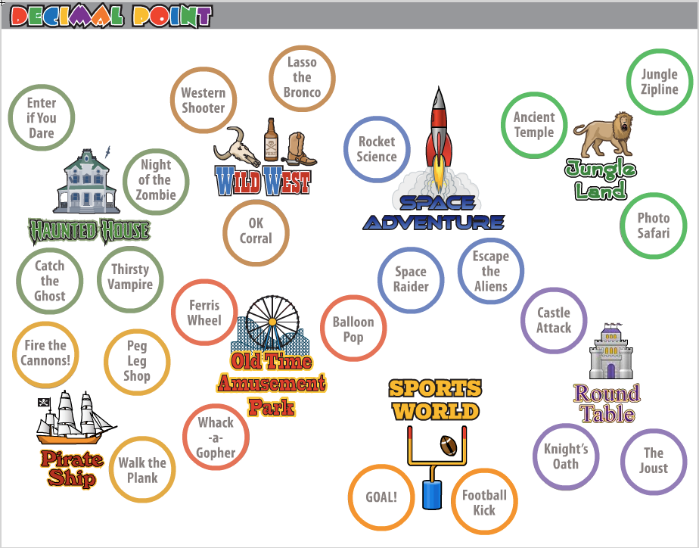 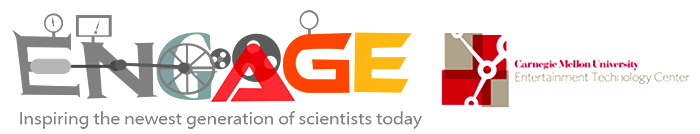 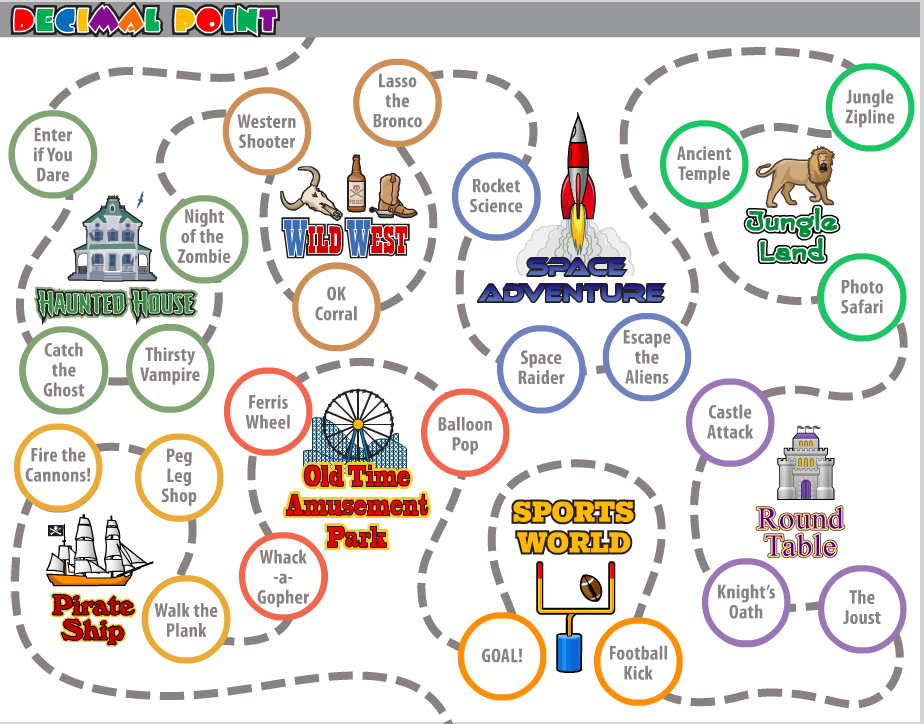 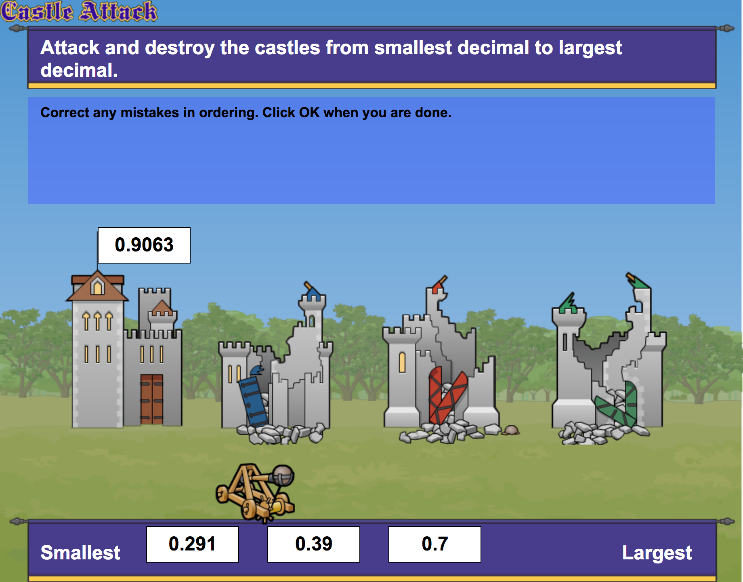 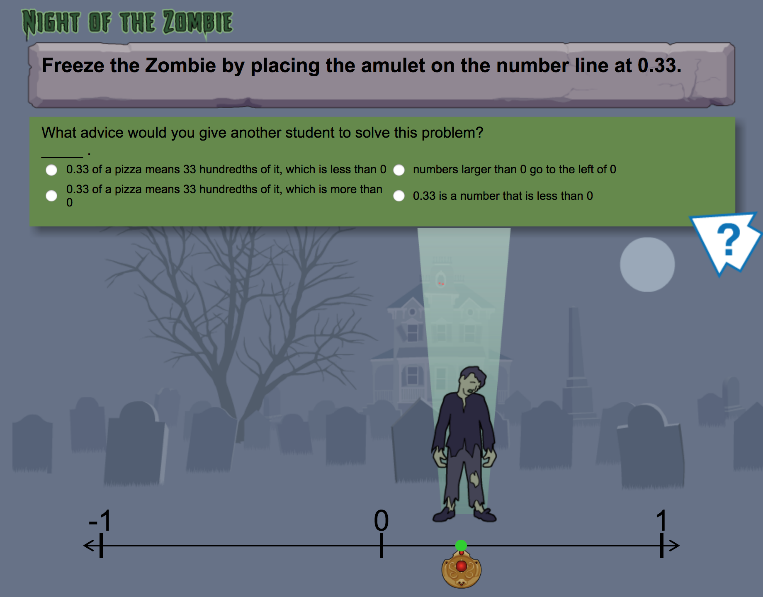 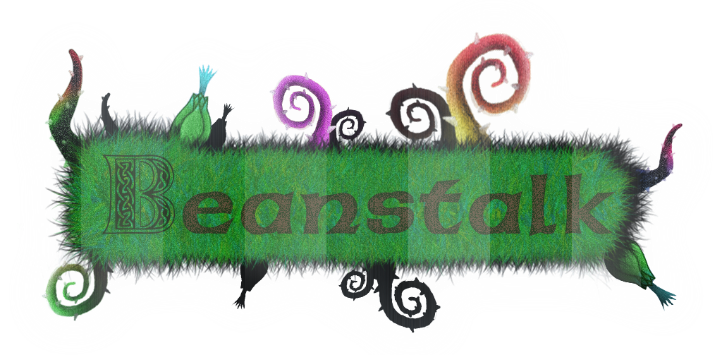 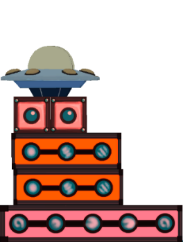 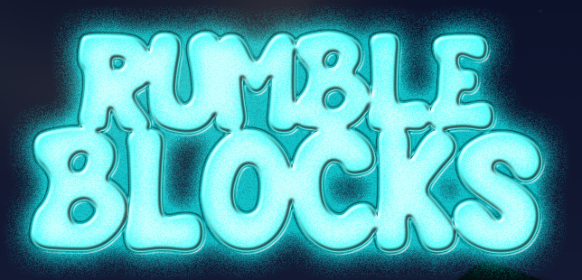 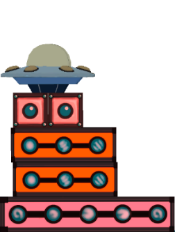 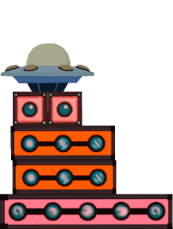 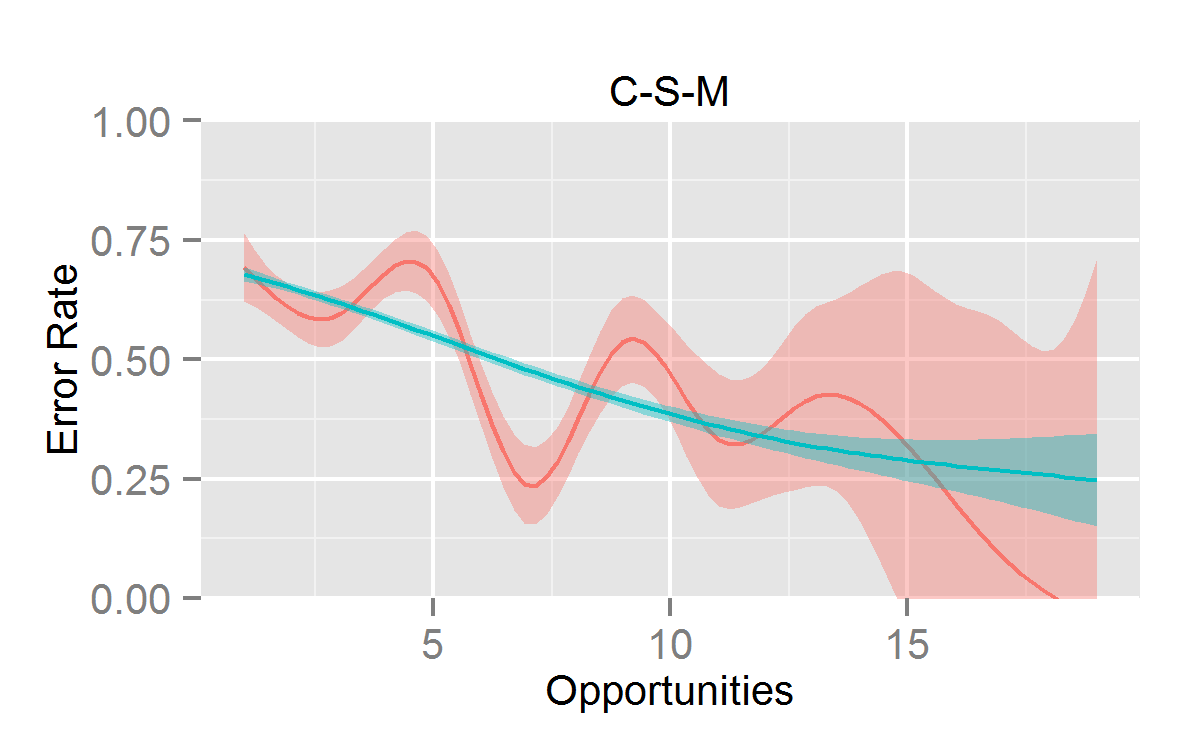 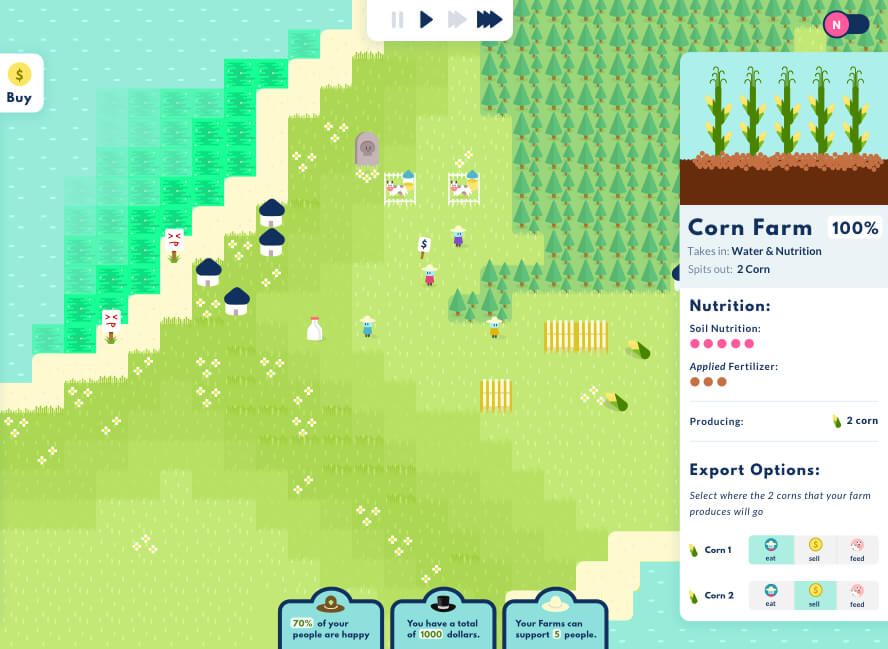 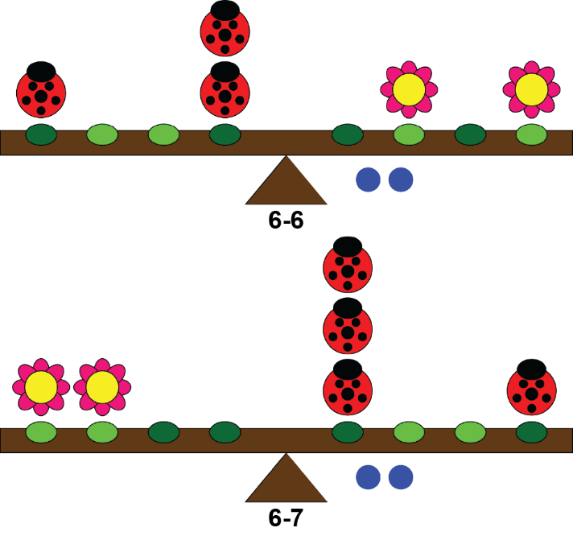 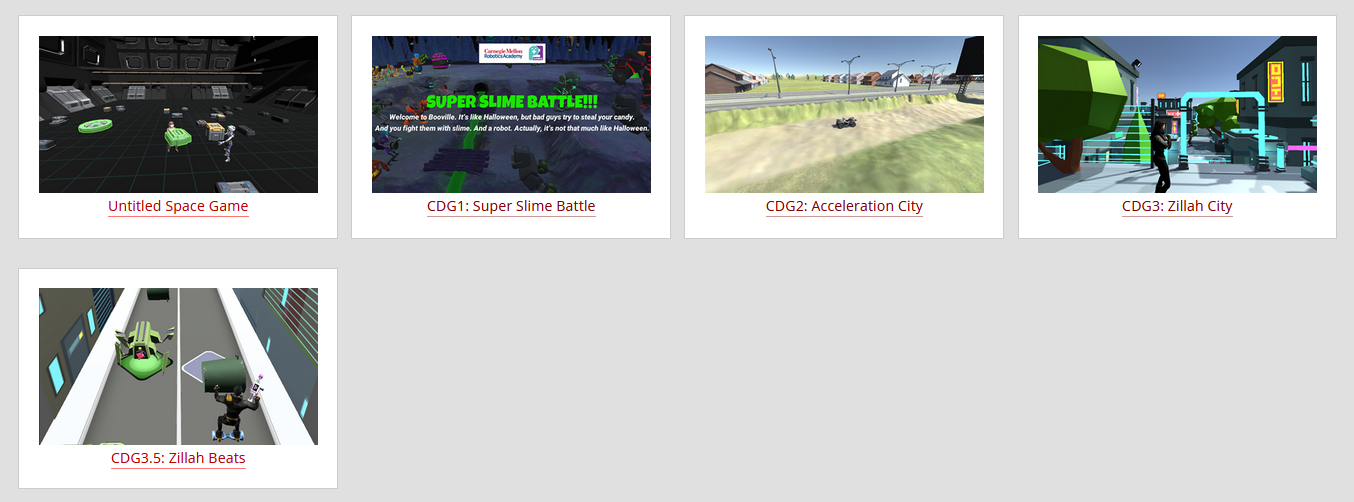 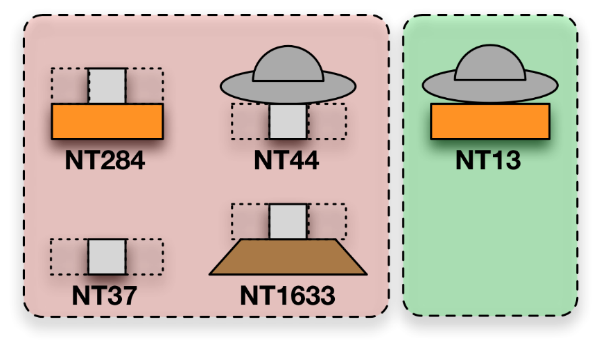 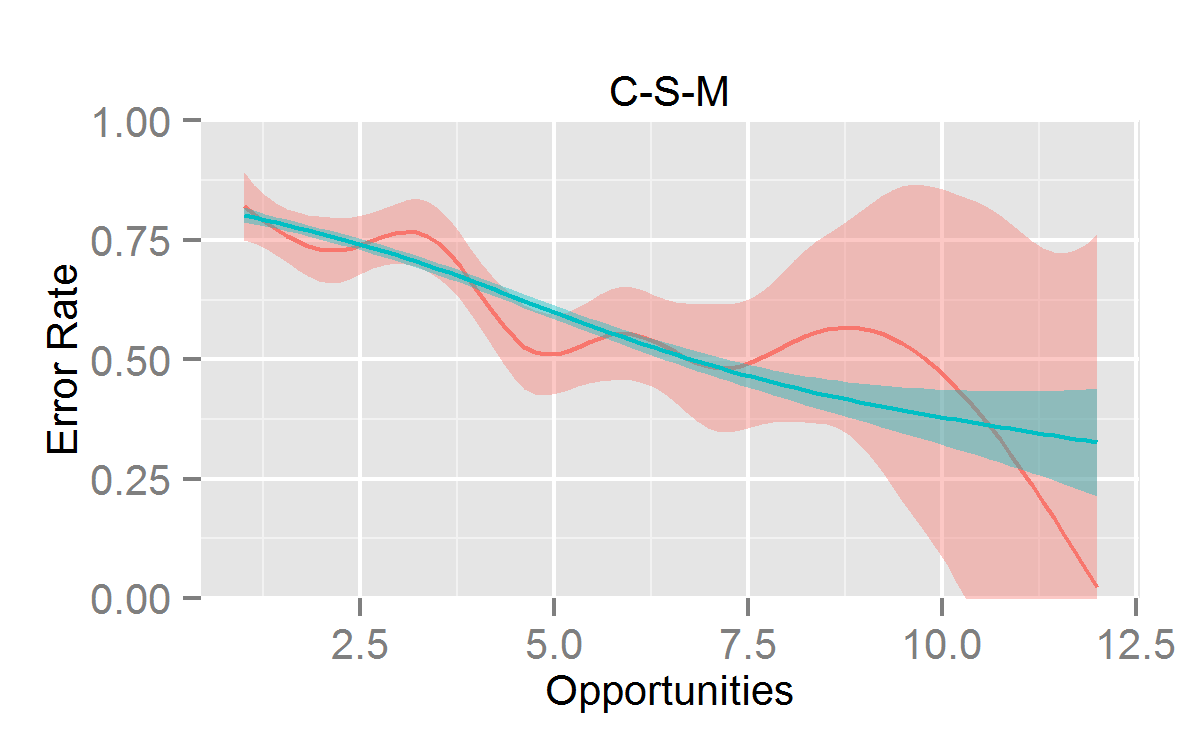 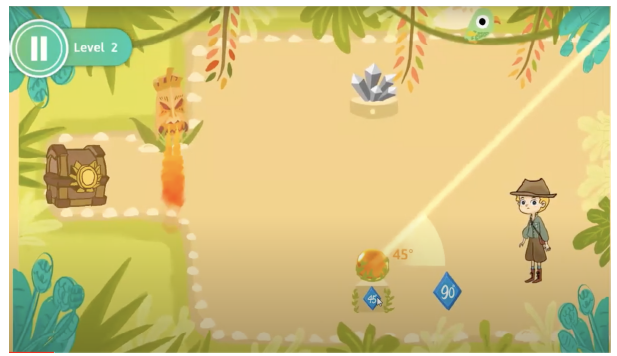 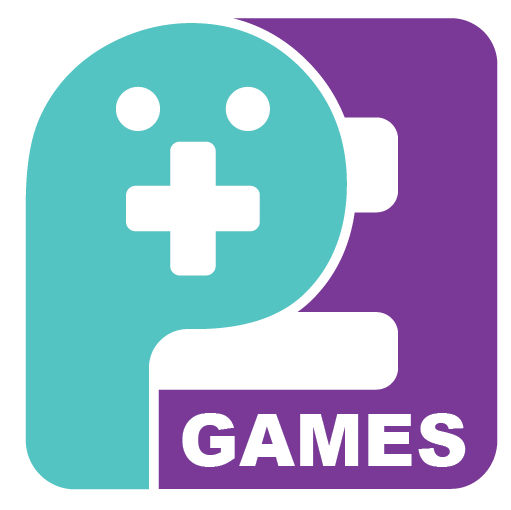 2023-01-17
05-418/818 | Spring 2023 | Design of Educational Games
3
Teaching Assistant
Morgan Evans
PhD Student in the Center for Transformational Play
Design Lead on the award winning transformational game Bloomwood Stories: Block Party
A proud member of the Pittsburgh acro community
2023-01-17
05-418/818 | Spring 2023 | Design of Educational Games
4
What is this course about?
2023-01-17
05-418/818 | Spring 2023 | Design of Educational Games
5
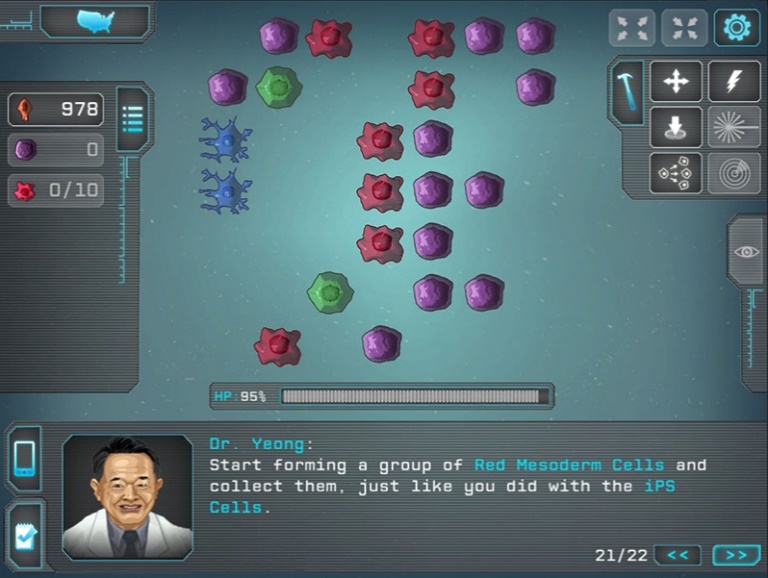 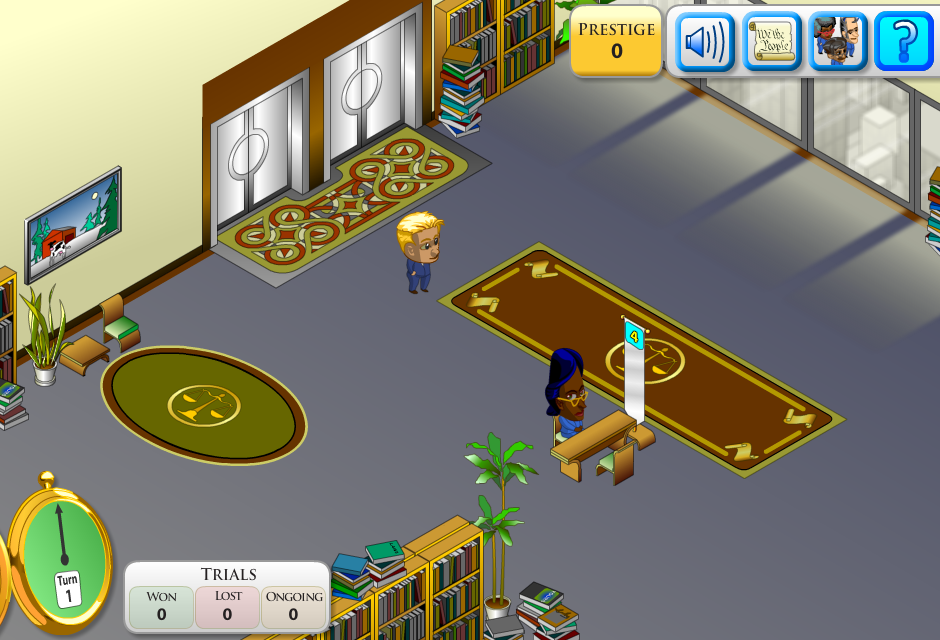 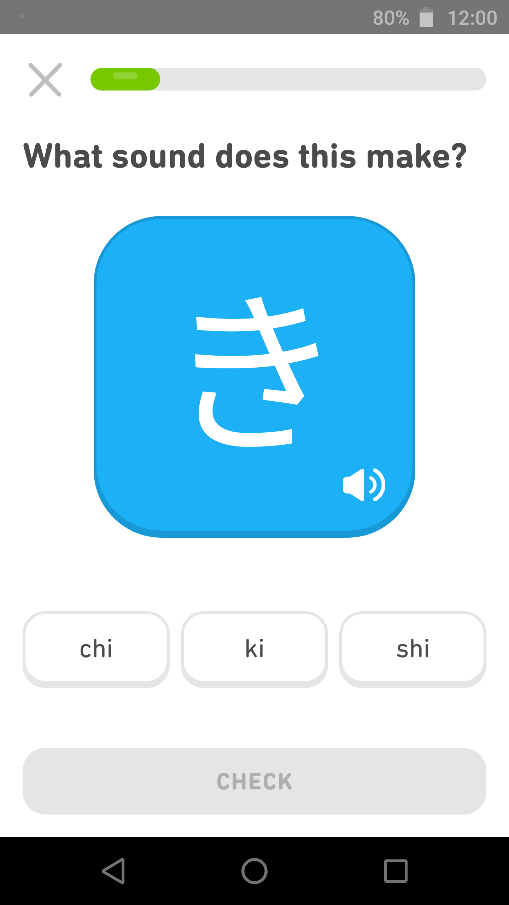 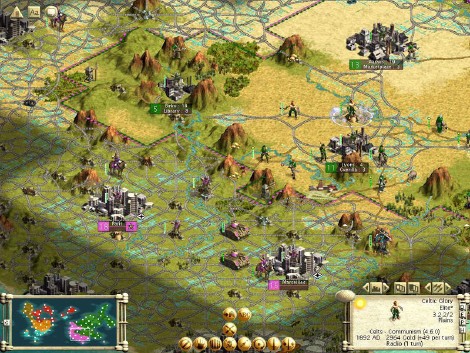 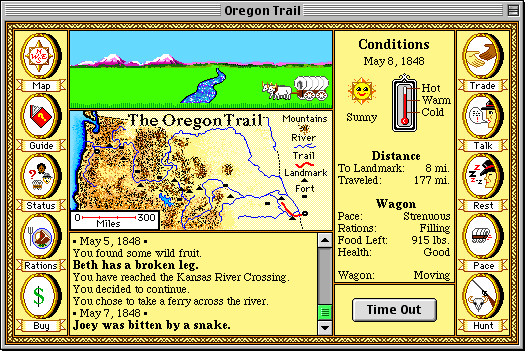 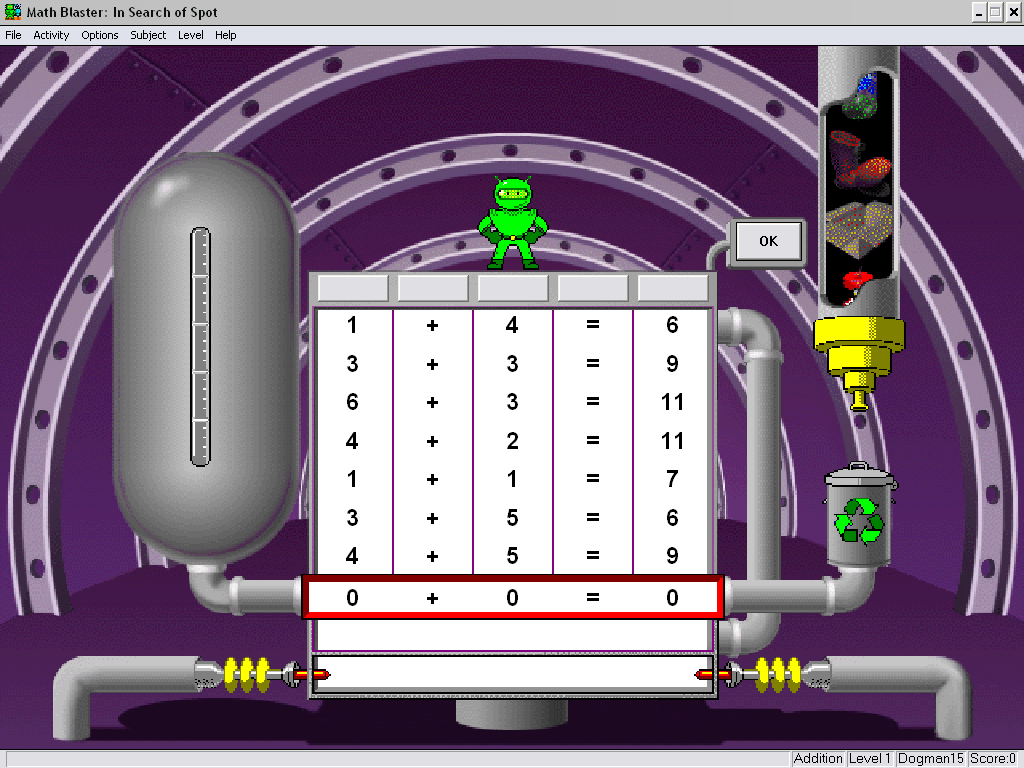 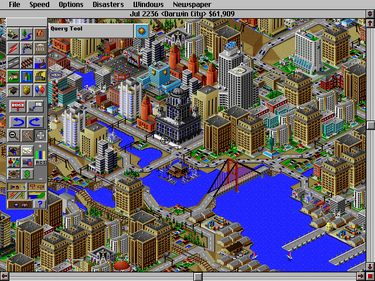 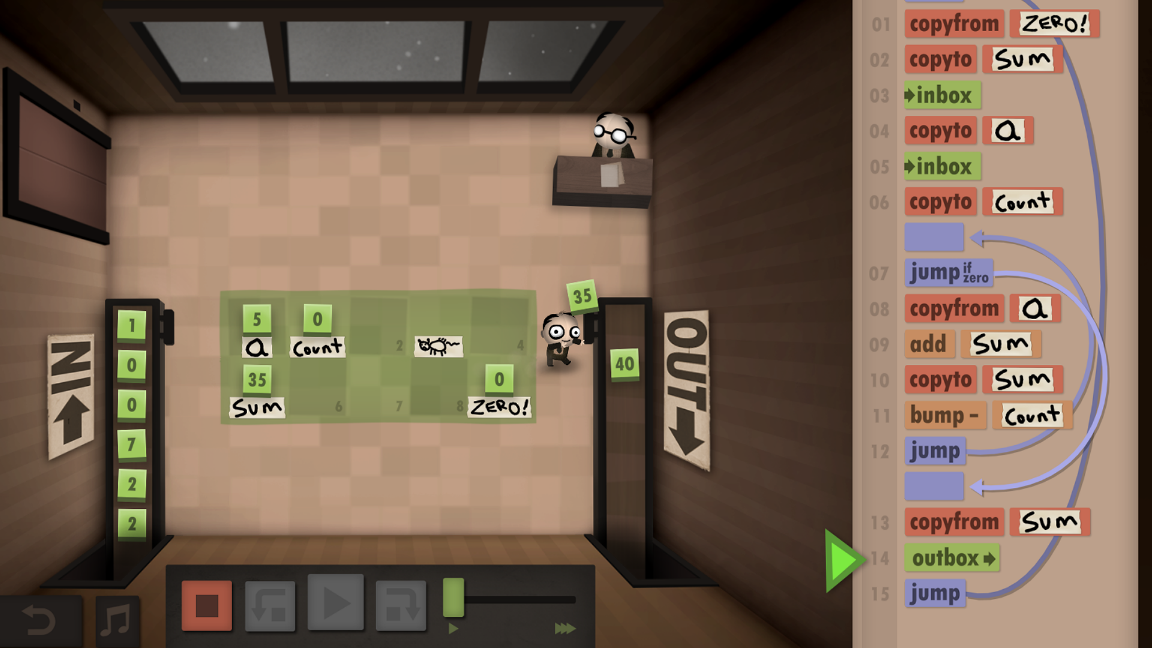 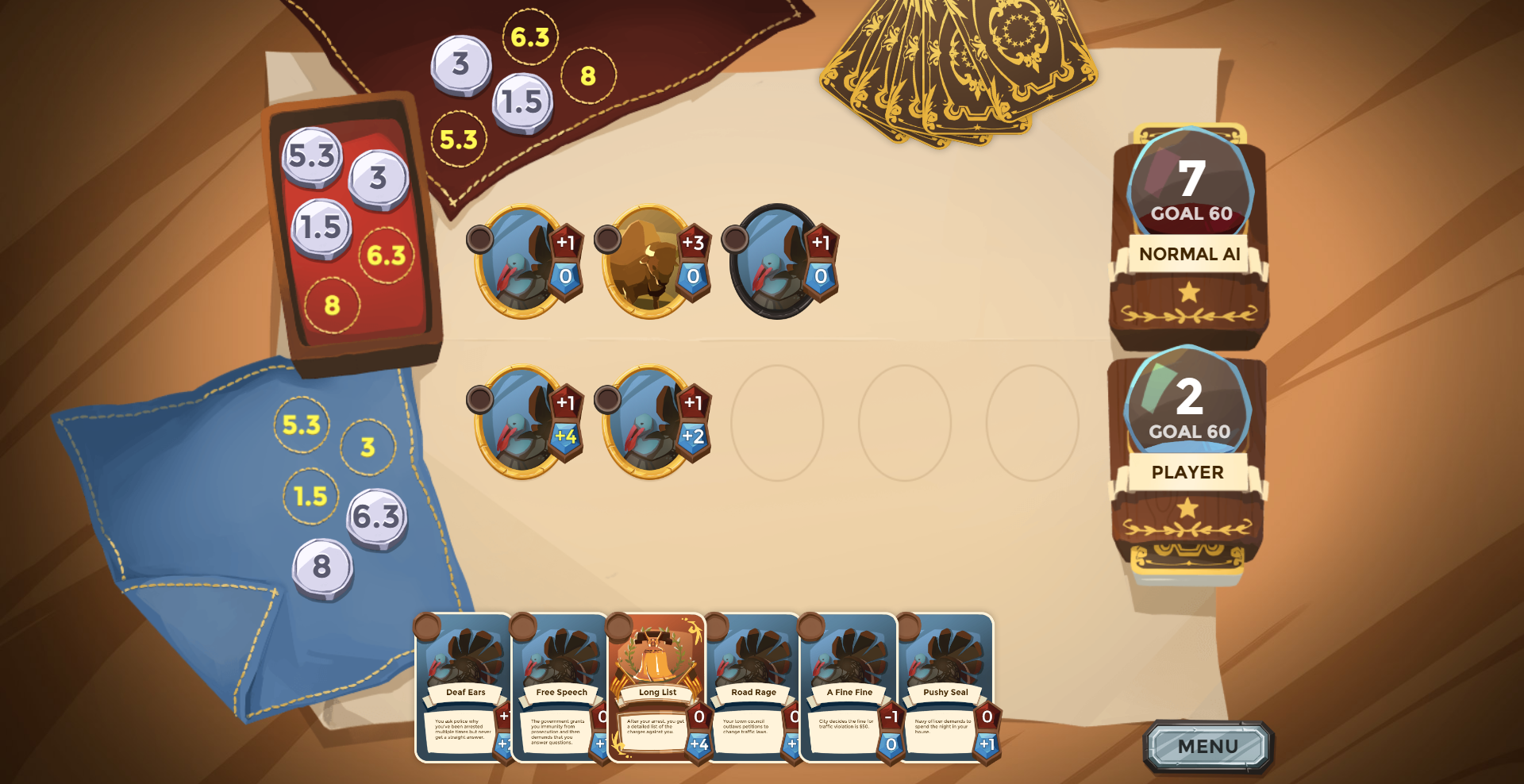 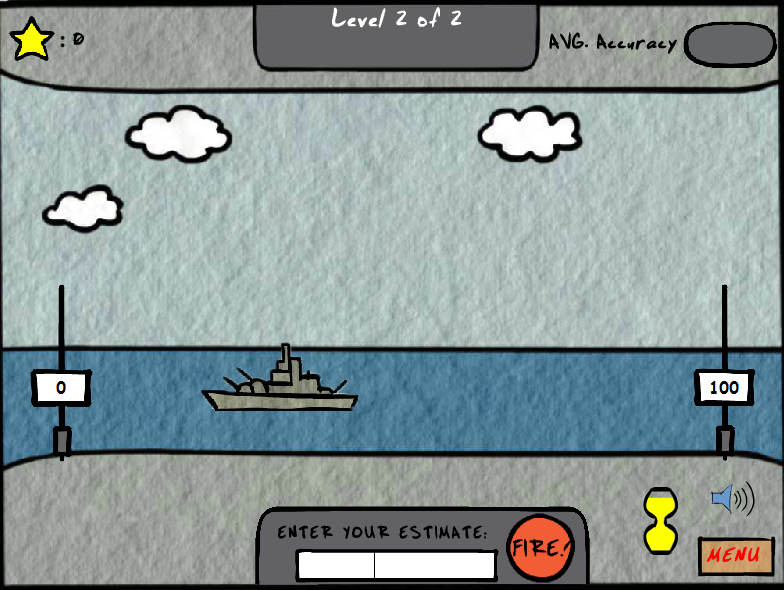 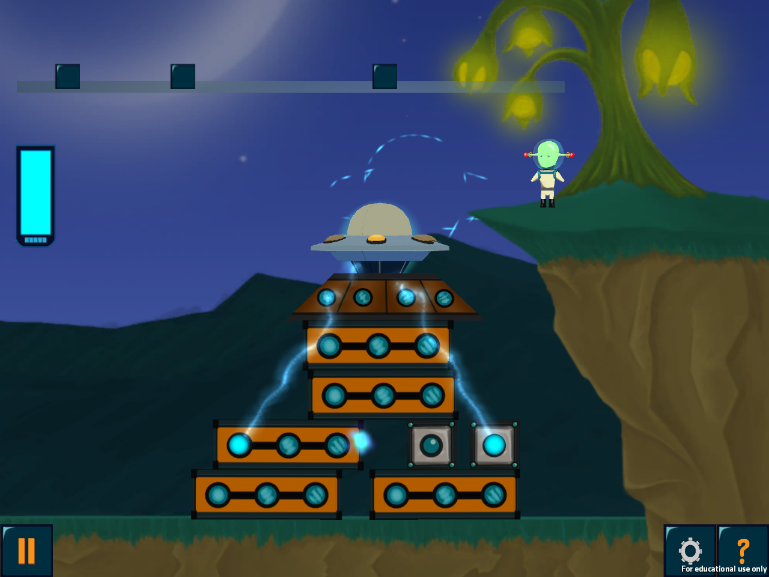 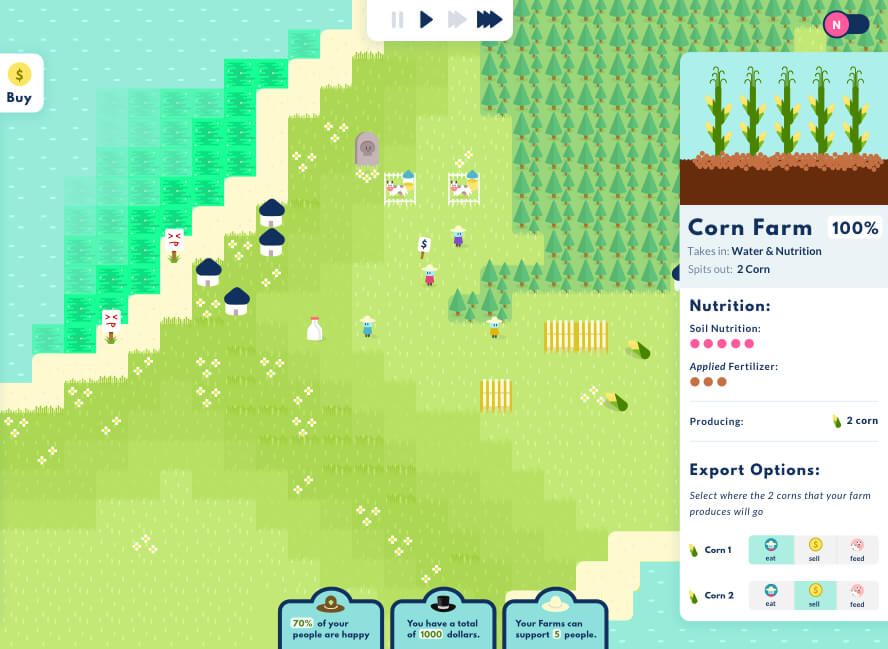 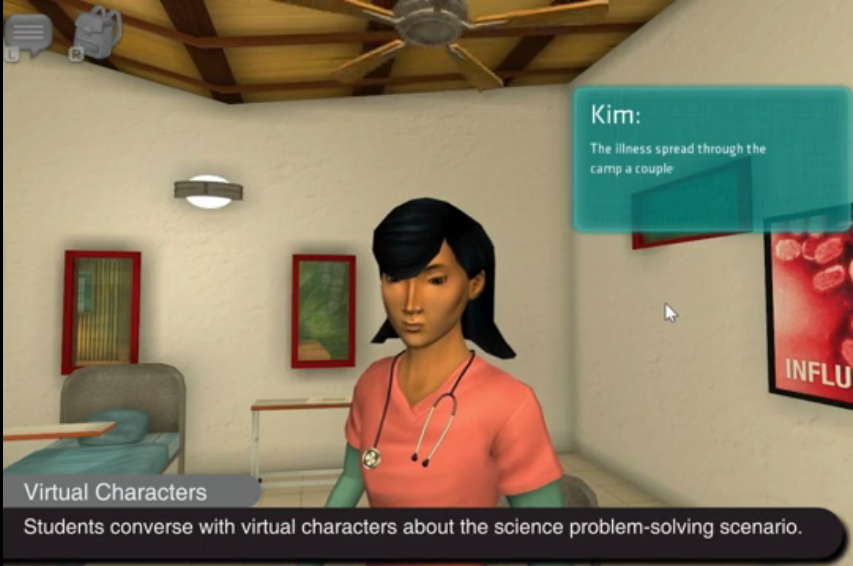 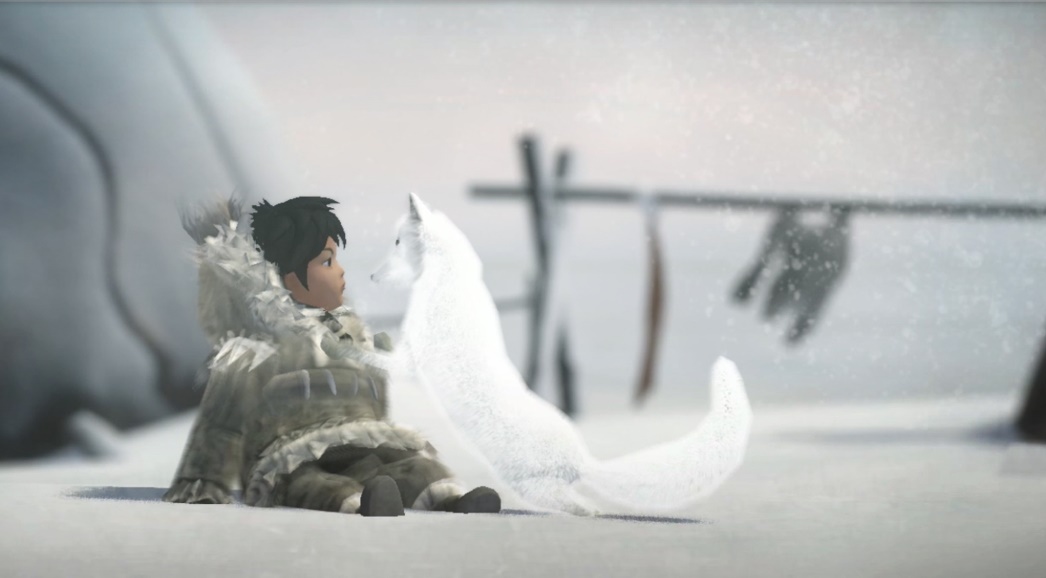 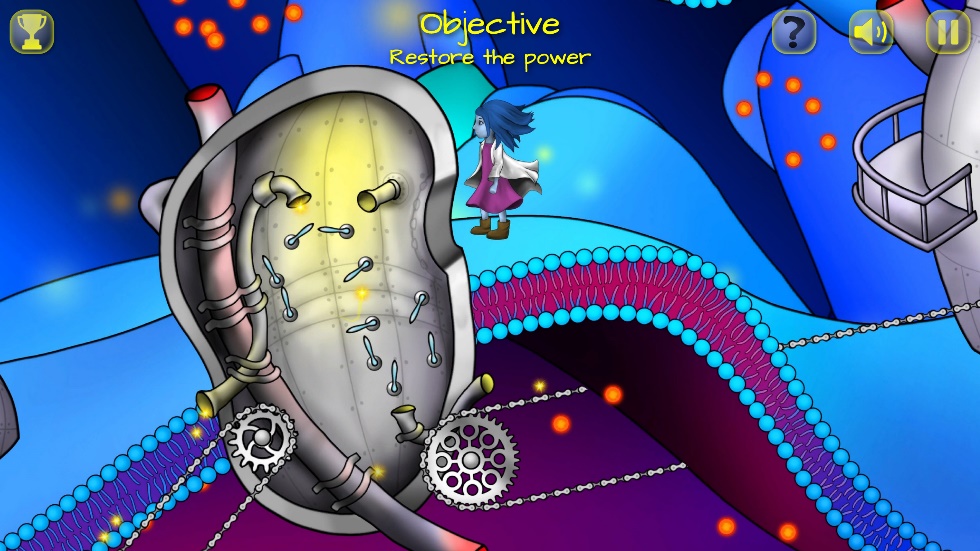 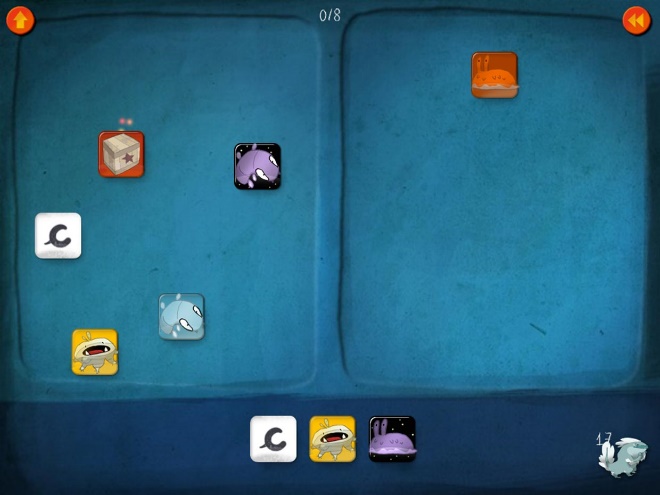 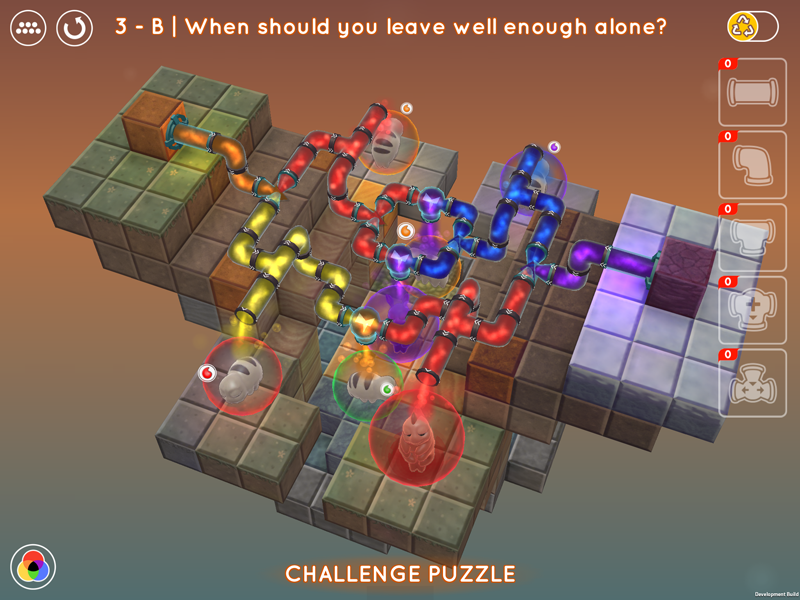 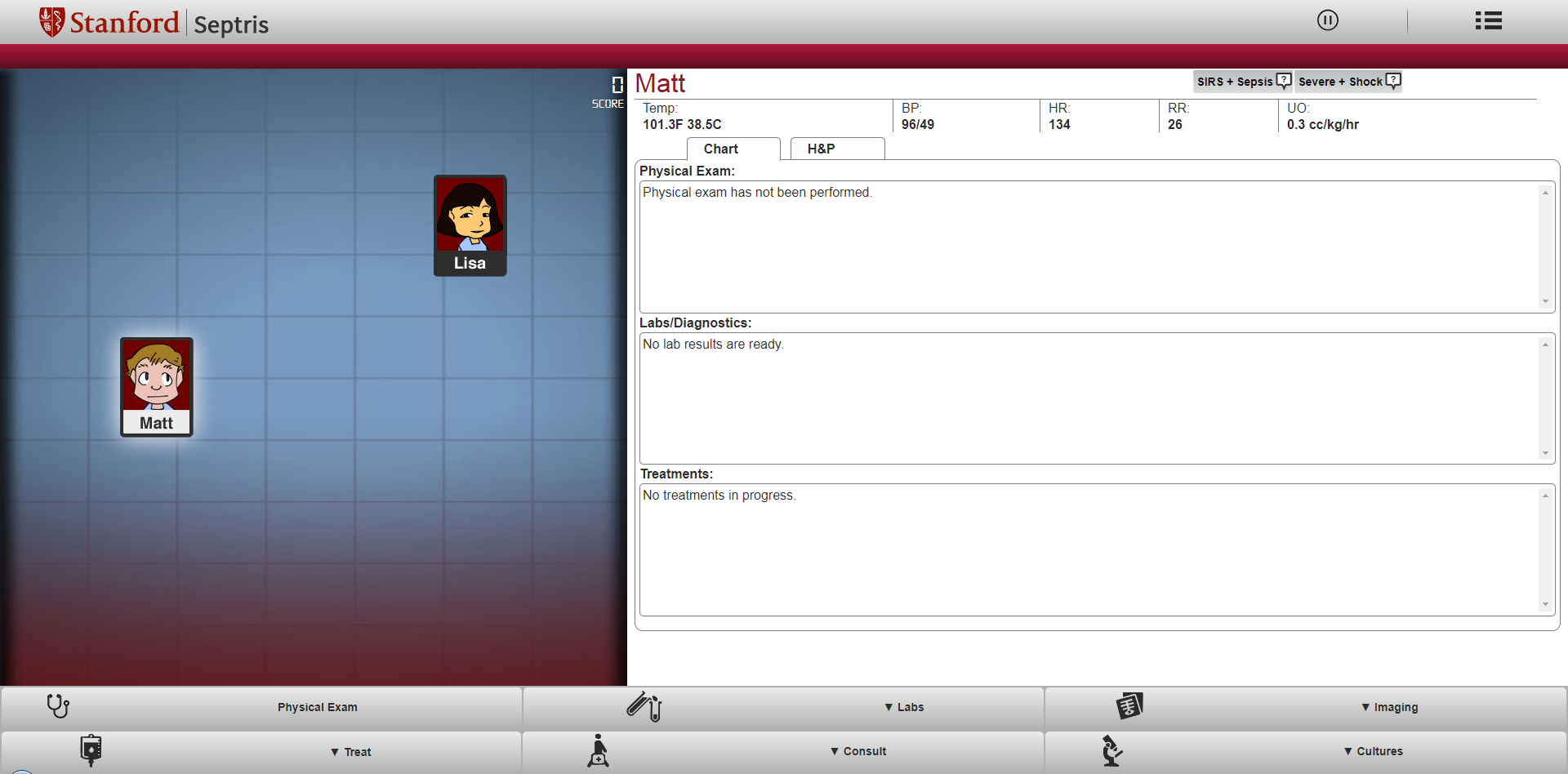 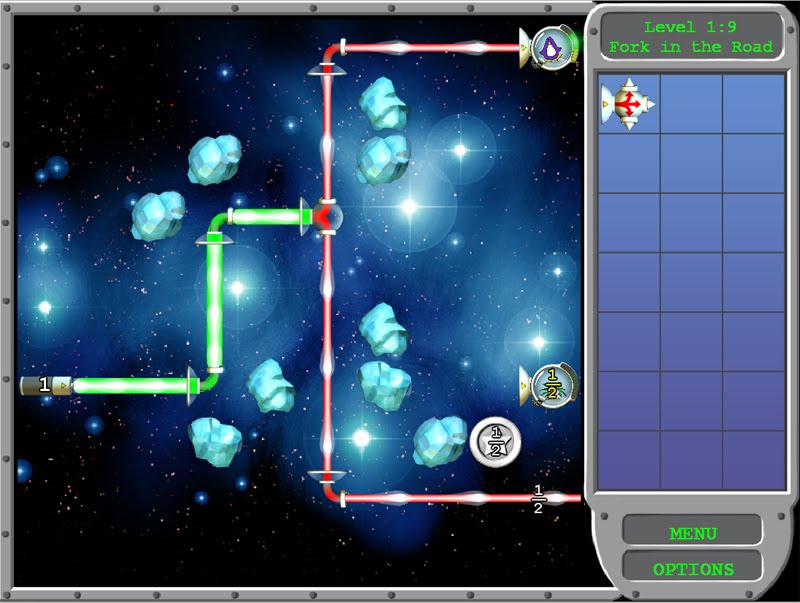 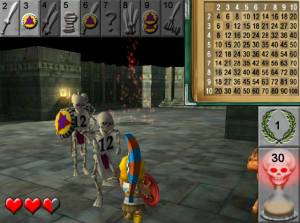 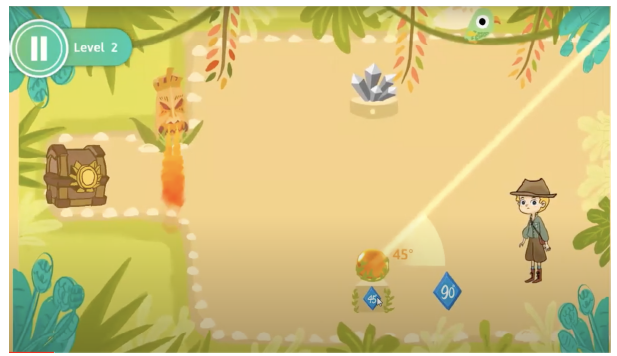 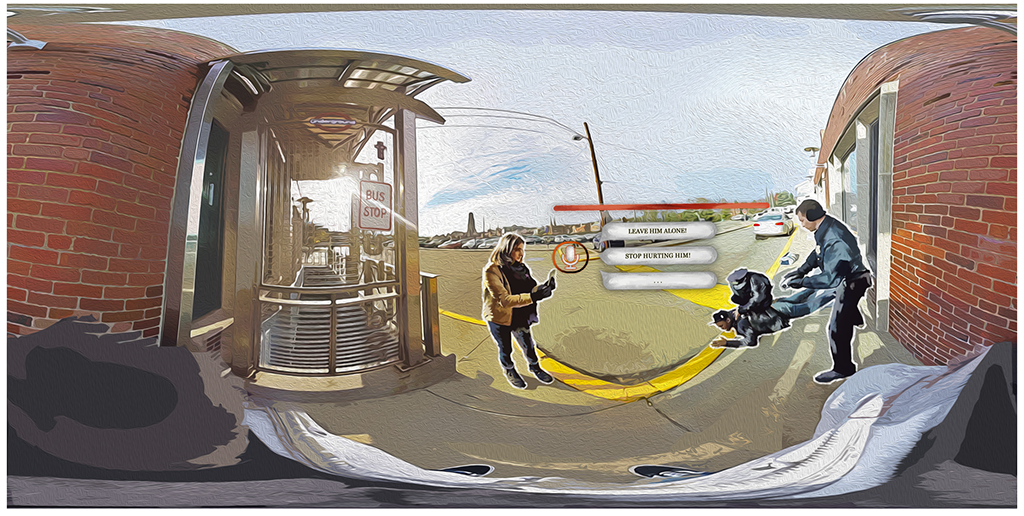 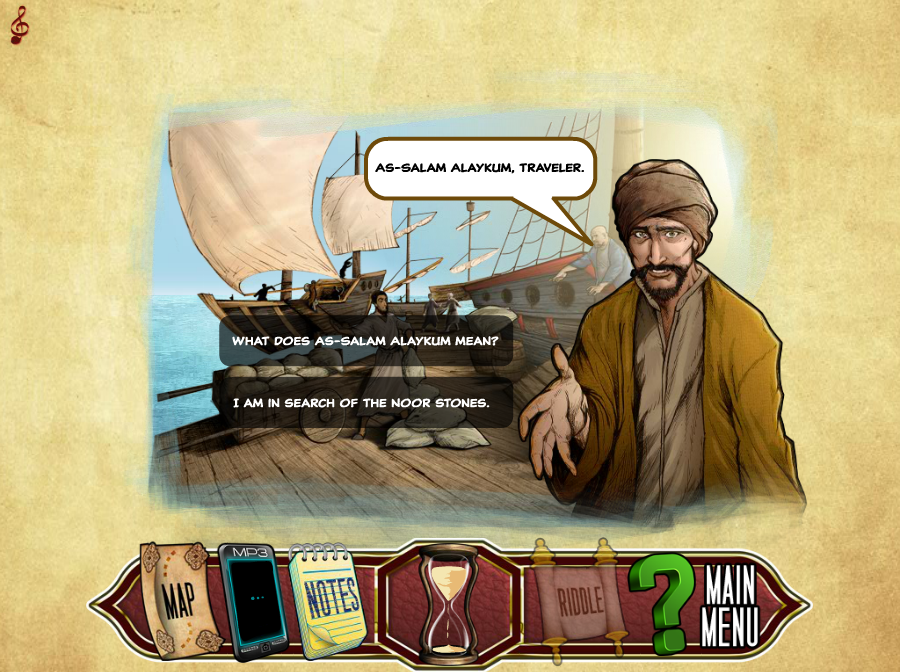 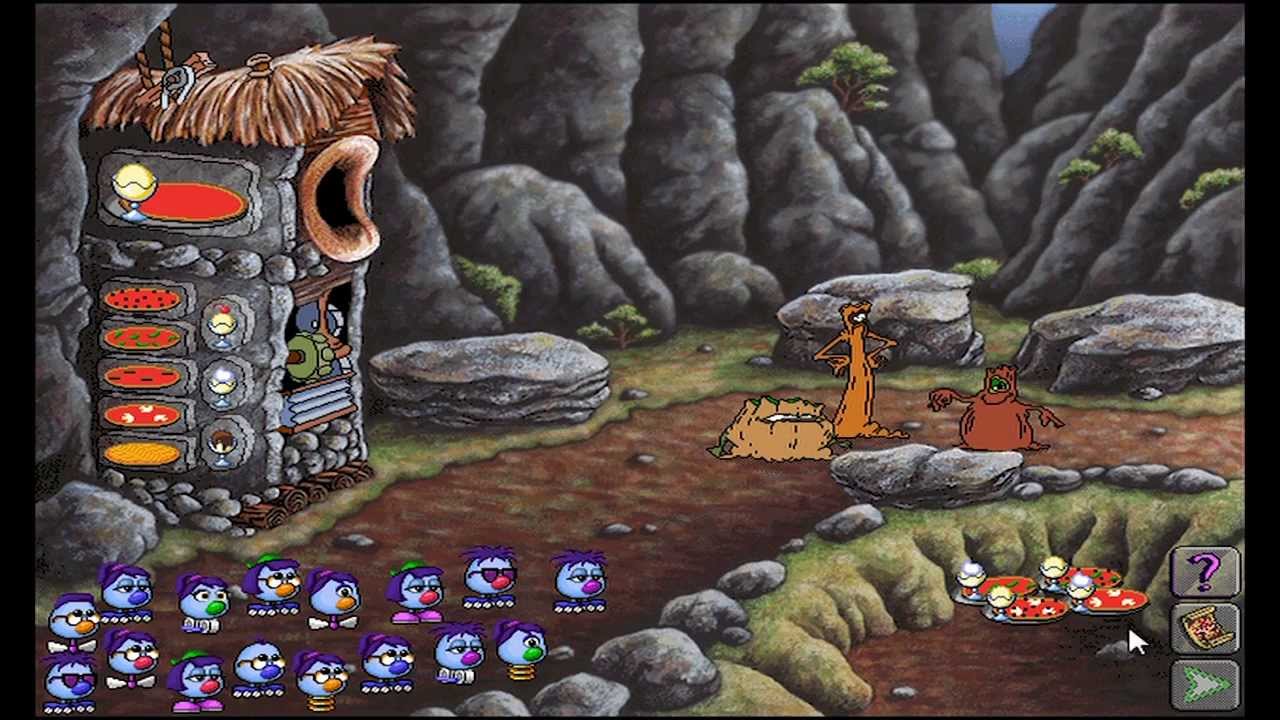 2023-01-17
05-418/818 | Spring 2023 | Design of Educational Games
6
The 3 Wisdoms of Ed Game Design
Instructional Design
Game Design
Learning Science
What do we know about how to structure effective instruction?
What do we know about crafting compelling experiences?
What do we know about how people learn from their experiences?
2023-01-17
05-418/818 | Spring 2023 | Design of Educational Games
7
[Speaker Notes: Educational game = game designed to meet pre-defined educational objectives

Educational game development project will be more successful if:
Educational objectives have been clearly specified early on
Designers have a notion of how the game’s mechanics, though the dynamics, realize the intended aesthetics
Game observes well-established instructional design principles]
The EDGE Framework
Educational Goals
Game Elements
Learning Mechanisms
2023-01-17
05-418/818 | Spring 2023 | Design of Educational Games
8
[Speaker Notes: Educational game = game designed to meet pre-defined educational objectives

Educational game development project will be more successful if:
Educational objectives have been clearly specified early on
Designers have a notion of how the game’s mechanics, though the dynamics, realize the intended aesthetics
Game observes well-established instructional design principles]
Useful Design Tools
Educational Goals
The EDGE Framework
Learning Science Principles
The “MDA Framework”
Tight = Gameplay and learningare one and the same
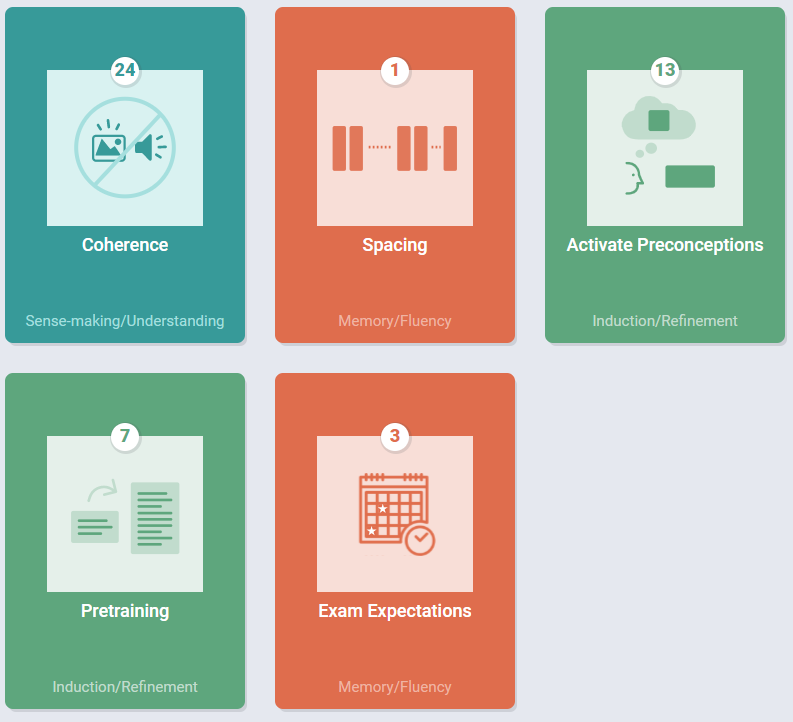 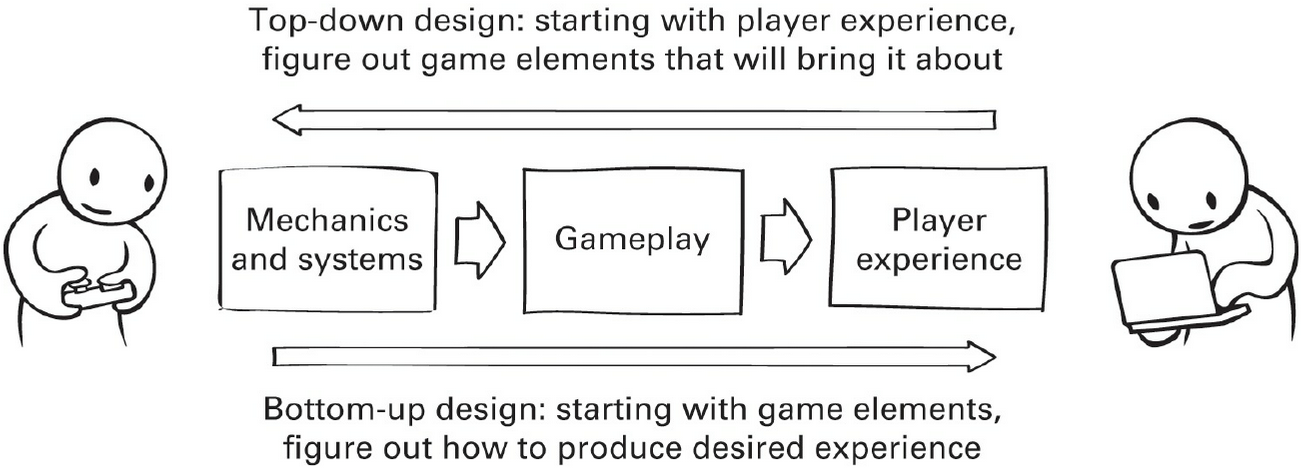 Self 
Reflection
Theoretical Justification
Expert Evaluation
Descriptive Data
Correlational Data
Pre-Experimental Studies
Quasi-Experimental Studies
True 
Experiments
Anecdata
Game Elements
Learning Mechanisms
The Spectrum of Evaluation
Learning / Gameplay Integration Continuum
Tandem Transformation Game Design
Loose = Gameplay and learningare separate choices
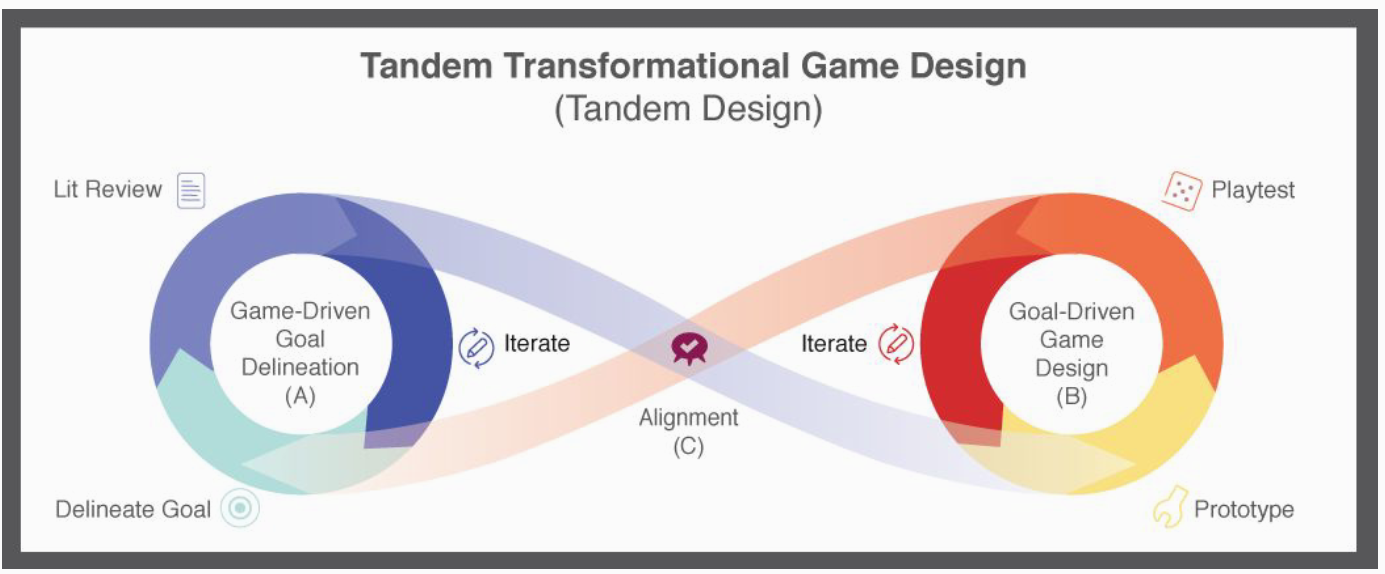 2023-01-17
05-418/818 | Spring 2023 | Design of Educational Games
9
What do you hope to learn from this course?
Like to explore more game theories and ways to make games
Want to see how to balance being instructional vs playful
What goes into making something fun while still teaching
To see some ways to use game design to make education better
Currently working on some games and not make them worse
Heard this was a particularly challenging area and want t oknow how
2023-01-17
05-418/818 | Spring 2023 | Design of Educational Games
10
What I hope you get out of this course
A taste for the space of educational games and a developed sense to judge what makes one good or bad
An understanding of the different perspectives on educational game design
Some experience applying the various skills used in creating an educational game
A compelling educational game that you can speak to the design of and be proud to show off
2023-01-17
05-418/818 | Spring 2023 | Design of Educational Games
11
What is this course NOT about?
Game development/programming
It’s about design not development
Gamification
It’s about creating games not applying game ideas to non-game contexts
Developing curriculum to adapt existing entertainment games
It’s about creating new games not adapting existing ones
2023-01-17
05-418/818 | Spring 2023 | Design of Educational Games
12
How will this course be structured?
2023-01-17
05-418/818 | Spring 2023 | Design of Educational Games
13
Background & EDGE Framework
Process Techniques 
& 
Practice
A Course in 
3 Acts
Final Projects 
& 
Special Topics / Theory
http://edugames.design/schedule
2023-01-17
05-418/818 | Spring 2023 | Design of Educational Games
14
Assignment Breakdown
2023-01-17
05-418/818 | Spring 2023 | Design of Educational Games
15
Game Critique Blogs
Find existing educational games, play them, then make a blog post / video critiquing them in terms of topics we discuss in class
There will be submission opportunities for grading every 3 weeks (for a total of 5) but you only need to submit 3 posts all semester
More on this later…
2023-01-17
05-418/818 | Spring 2023 | Design of Educational Games
16
Skills Assignments
1. Knowledge Elicitation
Perform a Cognitive Task Analysis of a provided task with a group of participants to determine what skills novices struggle with
2. Prototyping and Playtesting
Go through a process of brainstorming, prototyping, and playtesting a non-digital game for a provided content area
2023-01-17
05-418/818 | Spring 2023 | Design of Educational Games
17
Final Projects
Develop a full-fledged Educational Game
Document the process from concept through initial testing
Done in groups of ~5
Digital or Physical up to you
Subject up to you with a few restrictions
2023-01-17
05-418/818 | Spring 2023 | Design of Educational Games
18
Readings, Watchings, & Playings
Most class sessions will have required and optional RWPs 
Used to introduce you to concepts and ideas in the field
The diversity of the field leads to a diversity of formats
Academic articles
Books / chapters
Blog posts
Youtube videos
Playable explanations
Example games
Digital books are sourced from the library where possible, let me know if you have access issues
2023-01-17
05-418/818 | Spring 2023 | Design of Educational Games
19
Further Reading
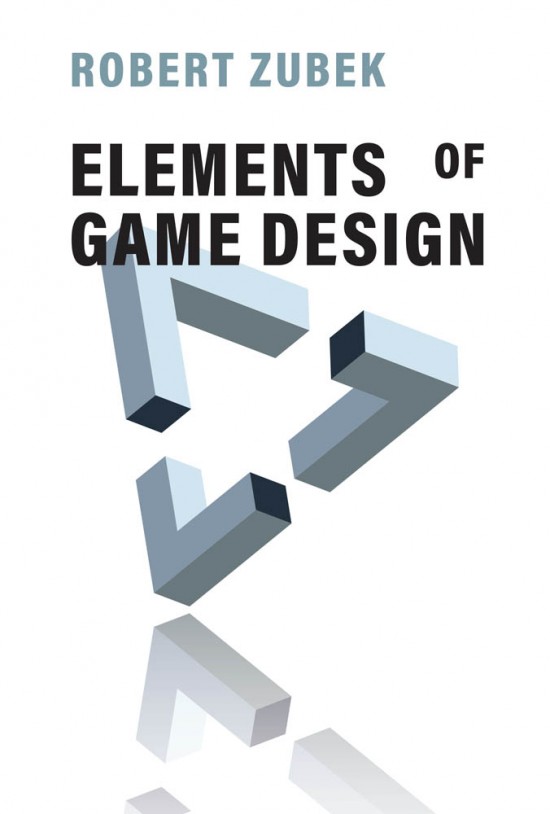 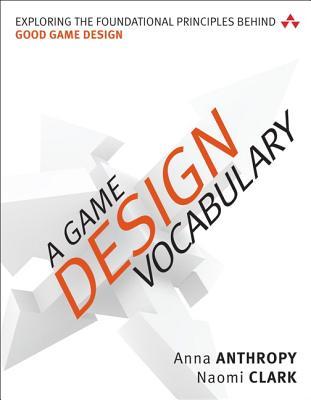 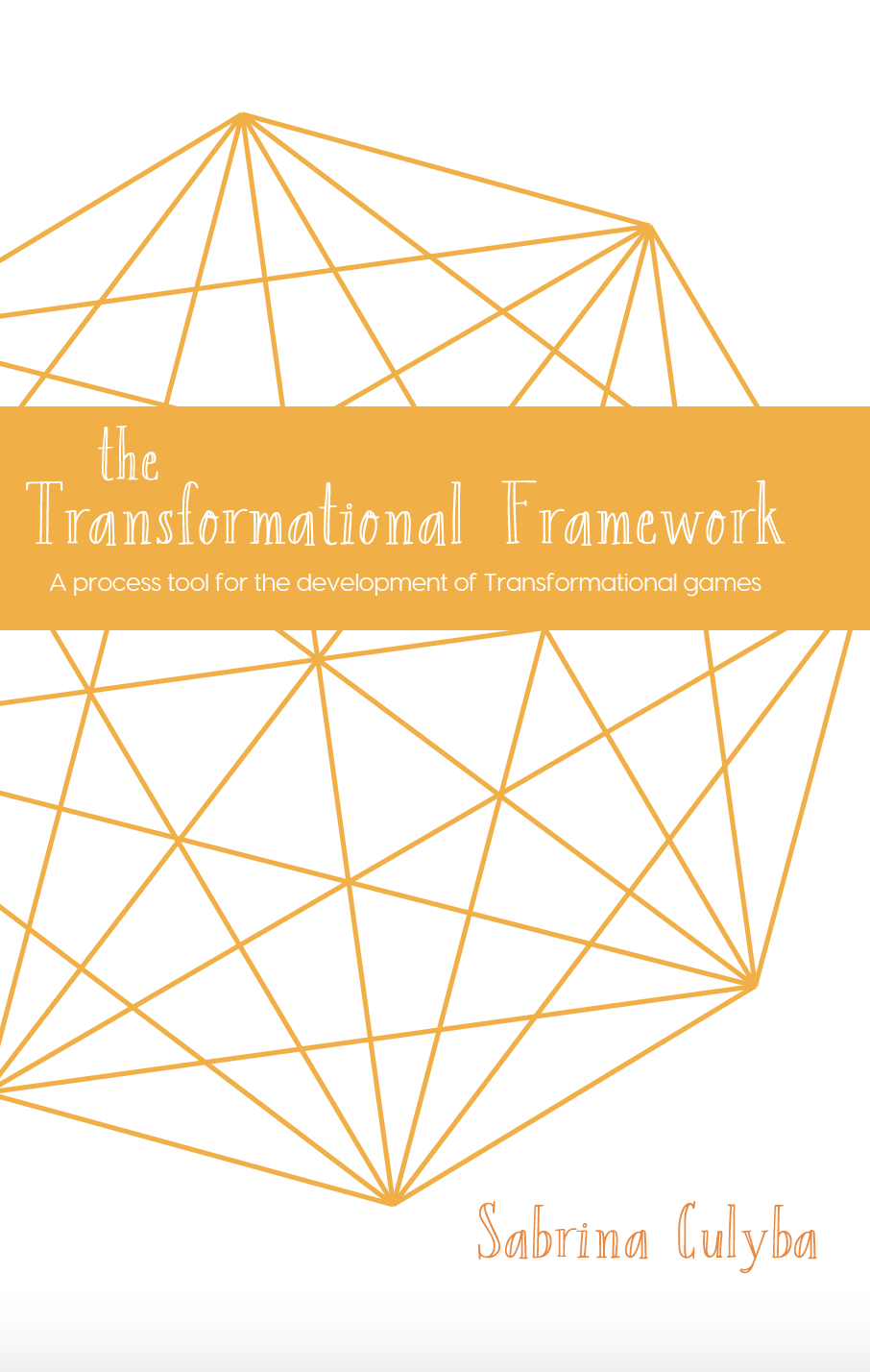 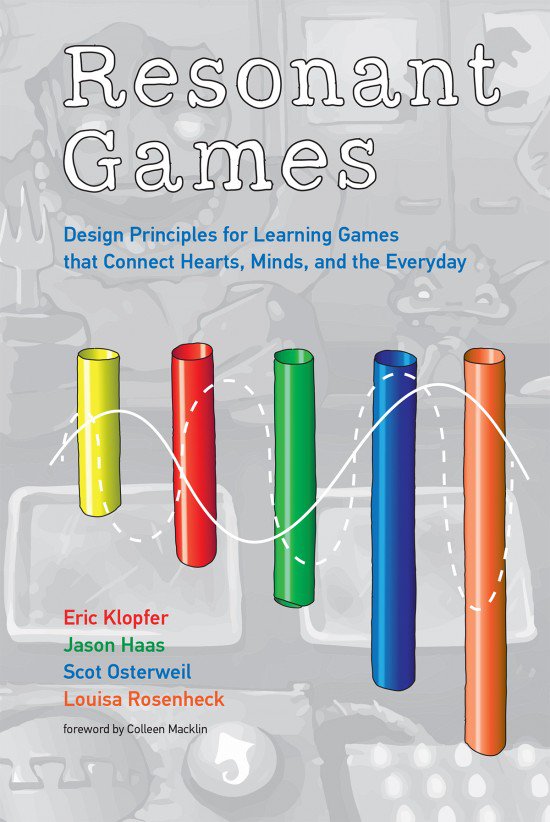 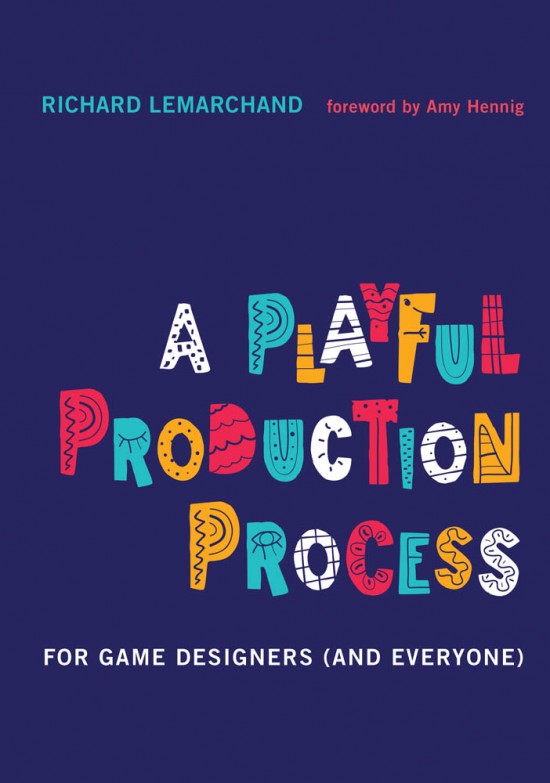 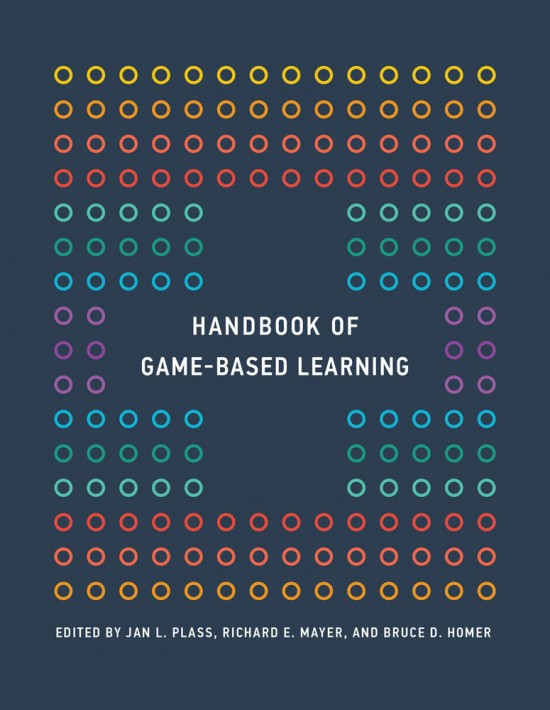 All available as digital books from the library
https://www.transformationalframework.com/
https://www.resonant.games/
Both available for free online
2023-01-17
05-418/818 | Spring 2023 | Design of Educational Games
20
Further Reading (cont)
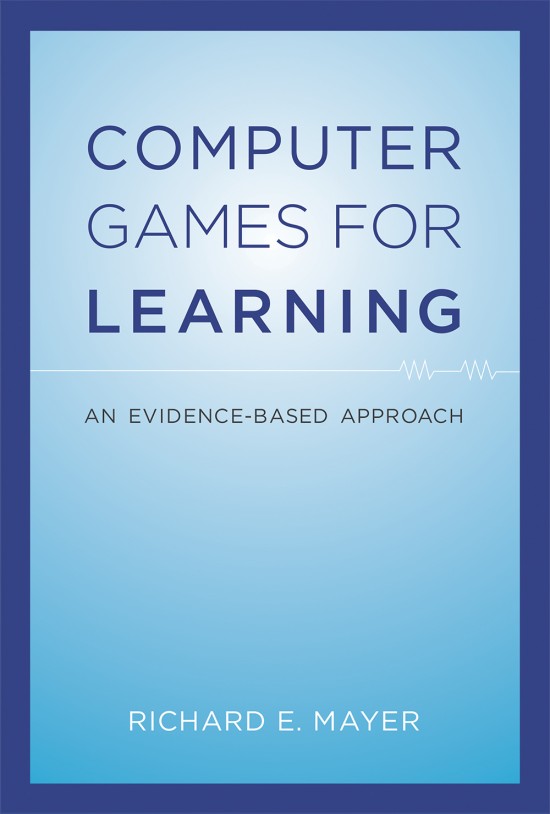 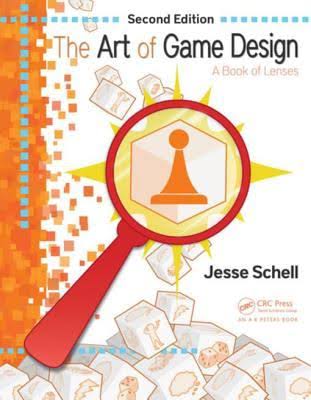 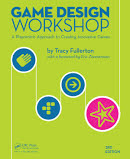 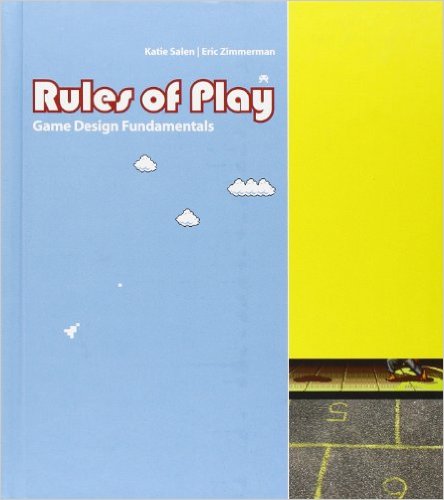 2023-01-17
05-418/818 | Spring 2023 | Design of Educational Games
21
Game Development Tutorials
We can provide some basic walkthroughs for building games in 3 tools: Unity, Construct 3, and Tabletop Simulator (maybe Tabletopia)
These guides will be provided outside of regular class instruction and are designed to give people who might want to make a digital game for the final project some experience
2023-01-17
05-418/818 | Spring 2023 | Design of Educational Games
22
Communication
Canvas
Course content will primarily be delivered via Canvas
If you have any issues accessing content let us know
Slack
Informal communication and coordination will be on Slack
Good for organizing groups or asking quick questions
Office Hours
Erik – Fridays at 11:00 am in NSH 2614 and on Zoom 
or by appointment: https://erik-harpstead.youcanbook.me/
2023-01-17
05-418/818 | Spring 2023 | Design of Educational Games
23
2023-01-17
05-418/818 | Spring 2023 | Design of Educational Games
24
What is an Educational Game?
2023-01-17
05-418/818 | Spring 2023 | Design of Educational Games
25
7 min
What is an Educational Game?
The player needs to be able to learn something that is transferable outside the context of the game 
It’s a game that teaches you how to do stuff
There is osme other goal outside of just playing or learning
What makes a game education
Coolmathgames.com 
How its sort of tricking you into learning
Should a game be MORE educational OR entertaining?
Single vs multiplayer game
Educational games more focused on single player
A game that an intentional educational
The most effective games the gaol is not so obvious to the player
Distinguishing form gamified apps, has some kind of story structure
How do you pace the learning
The gameplay itself should be teaching you something, you should be learning through PLAYING the game not just themed after something
The game mechaniscs should be design so that a player has to learn something to achieve a goal
There should be levels so you’re learning more basic stuff in the bigging and building from there
Concepts to incentivze the player to engage
Should it be replayable
2023-01-17
05-418/818 | Spring 2023 | Design of Educational Games
26
[Speaker Notes: 10 min on goals
20 min total here?]
2 Flavors to the question
What makes 
an educational thing a game?
What makes 
a game 
educational?
2023-01-17
05-418/818 | Spring 2023 | Design of Educational Games
27
What makes an educational thing a game?
2023-01-17
05-418/818 | Spring 2023 | Design of Educational Games
28
What makes an educational thing a game?
What distinguishes games from more serious pursuits like…
Simulations?

Intelligent tutors?
From other fun experiences like…
Toys?
Puzzles?
Shows or Movies?
These are great questions…
	to ask next Tuesday!
For now we will follow the Stewart Definition:
“I know it when I see it”
2023-01-17
05-418/818 | Spring 2023 | Design of Educational Games
29
[Speaker Notes: e.g, watching a ball game, reading a book, 


Would be interesting to approach this as follows:  make a list of fun activities that are / are not game-like, and see if our definition distinguishes]
What makes a game educational?
2023-01-17
05-418/818 | Spring 2023 | Design of Educational Games
30
Some argue that all games support learning!
“You actually trust the design and learning of Halo better than you trust the design and learning of [an] algebra class.”
- James Paul Gee

https://www.youtube.com/watch?v=LNfPdaKYOPI
2023-01-17
05-418/818 | Spring 2023 | Design of Educational Games
31
2023-01-17
05-418/818 | Spring 2023 | Design of Educational Games
32
What do you think about Gee’s argument
Agree
Disagree
The idea that assessment is trying to prove that students have learned in their classes is kind of silly
Agree with a lot but not the “trust the current system” assessments are not always trying to measure learning
Its all possible but if the game and test can replace 
Don’t know if that’s going to happen
Don’t know about timeframe
 Mechanical skill transfer play Halo and play all FPSs
The comparsion between the test and playing a game
Beating Halo is the test!
Sure a game could replace a test but its implied that it would make it better and not sure that’s the case
Replace current problems with new ones
Accessibility
Not everyone plays games to learn how to play games 
You might be playing games just to experience a narrative or something else
Games take a huge time commitment and that’s not being considered here
The concepts in them are simpler
Oversimplifies things in learning science
Individual differences
Just comparing to summative assessments not formative
2023-01-17
05-418/818 | Spring 2023 | Design of Educational Games
33
What makes a game educational?
A game that causes learning that transfers out of the game and game context into “real life”

Ideally, the learning is generalizable across a wide range of learners
Ideally, the learning is efficient…ish
Ideally, the learning is robust and lasts over time
2023-01-17
05-418/818 | Spring 2023 | Design of Educational Games
34
[Speaker Notes: Learning that transfers out of the game and game context into “real life”
New skills/concepts/competencies/abilities/ dispositions that help in important situations
Ideally, the learning is generalizable across a wide range of learners
There is some predictability as to what a player will learn
Ideally, the learning is efficient
Since time, as always, is a scarce resource
Ideally, the learning is robust
It lasts, can be applied in new situations, and perhaps even, helps future learning]
How do you know learning is happening, or happened?
Some misconceptions about learning
Just because the kids are working in quiet concentration does not mean they are learning
Good performance during a learning task may mean not much learning is happening
Just because a game involves a subject does not mean players will learn it
Positive examples may get too much attention
Transfer of learning is often narrow
2023-01-17
05-418/818 | Spring 2023 | Design of Educational Games
35
[Speaker Notes: But it is actually more subtle than this.

One complicating factor is that some of this stuff is bound to happen, so some level of it is probably not a reason to think that the game is not educational, but how much it too much? Sometimes, the argument is made that exactly because games evoke situations like this, they may help people learn how to deal with them.  I agree with that argument, but I also think it is an incomplete argument.  Just cause you know you screwed up doesn’t mean you know how to do better next time. So there also needs to be some support for helping you learn from your mistakes.

Pure discovery learning is not an effective instructional method 

Even without these obvious problems, there can be a more subtle problem:  learning that happened in the game does not transfer out of the game.

Correlation is not causation.

Steinkuhler and Duncan?]
“Educational Games” Out Dated?
Some people don’t use the term “educational game” any more
It evokes formal educational settings that some believe games are poised to disrupt
It reminds some people of poorly designed shovel ware from the 90s
2023-01-17
05-418/818 | Spring 2023 | Design of Educational Games
36
Other Terms
Game-based Learning / Learning Games
Basically a synonym for educational game but possibly with connotations to be used in less formal settings
Edutainment
An older term for educational games and other kinds of educational programming; generally frowned upon because of a crash in the market in the mid 90s
Transformational Games
games developed with the intention of changing players in a specific way that transfers and persists beyond the game.
Serious Games / Games with a Purpose
catch-all term used in many different contexts for any game that has a real-world purpose beyond entertainment.
Training Simulations / Simulation-based Learning 
frequently used in reference to programs that train employees on technical skills, industry procedures, or social interactions through simulation and role-play.
Behavior Change Games 
used most often in games initiated in part as research, particularly around health-related behaviors.
Games for Health 
games aimed at improving health-related behaviors and outcomes
Impact Games / Social Good Games / Games for Change 
often trying to raise awareness about a societal issue or cause
Empathy Games 
sometimes applied to games that focus less on game mechanics and more on storytelling. They are often centered around evoking an emotional response in players.
Citizen Science / Crowdsourcing Games 
games that allow the masses to contribute to real-world research or data analysis by encoding the tasks into a game
2023-01-17
05-418/818 | Spring 2023 | Design of Educational Games
37
Time Check
2023-01-17
05-418/818 | Spring 2023 | Design of Educational Games
38
The EDGE Framework[Short Version]
2023-01-17
05-418/818 | Spring 2023 | Design of Educational Games
39
The EDGE Framework
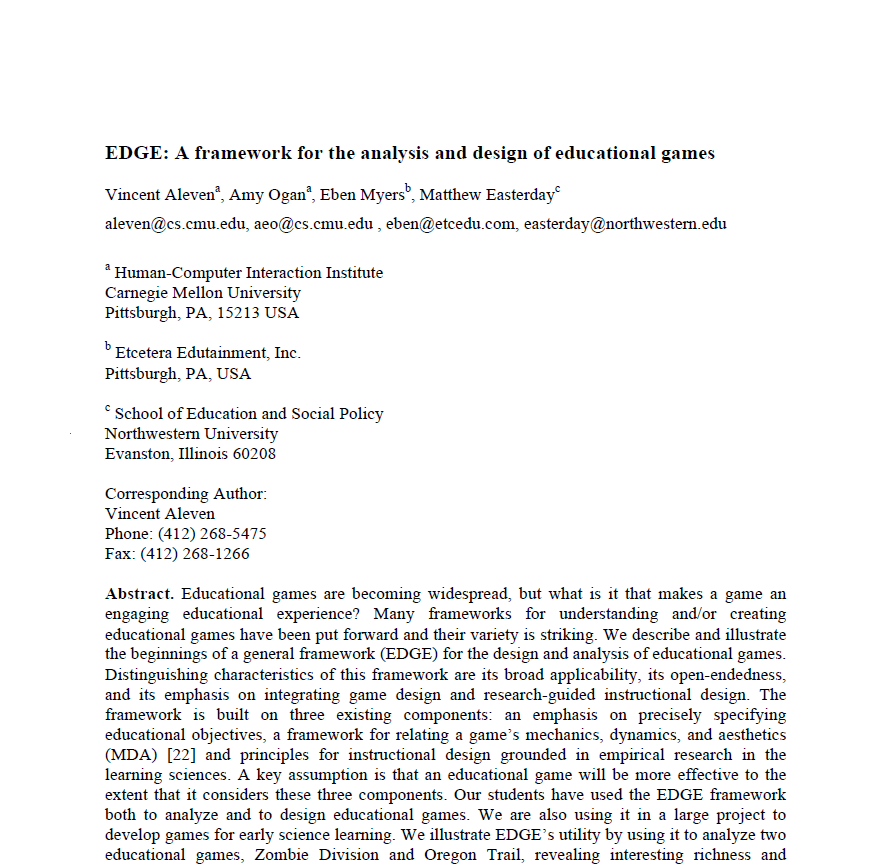 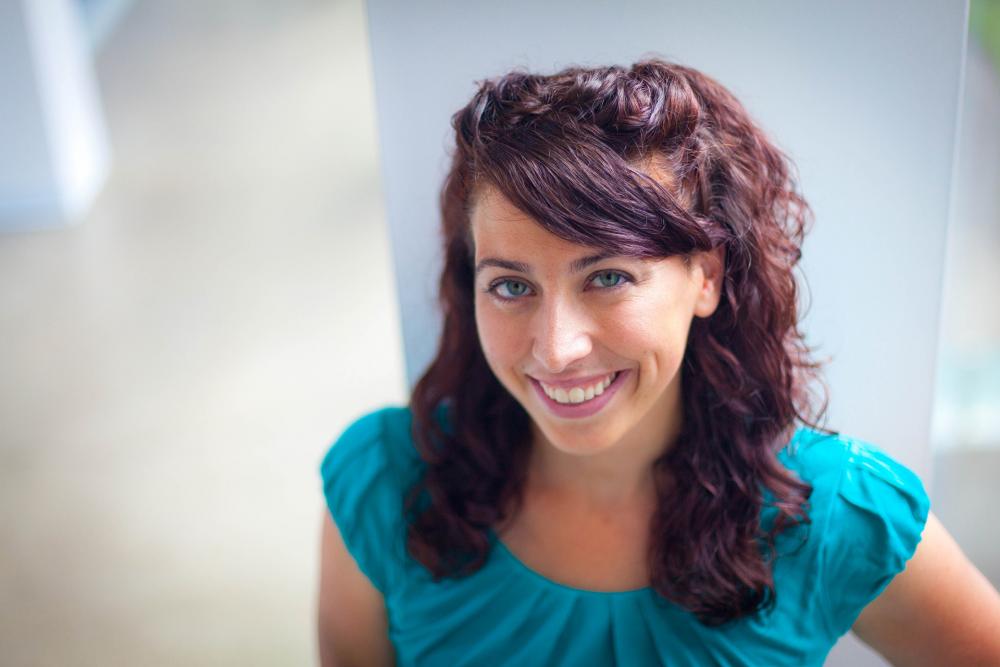 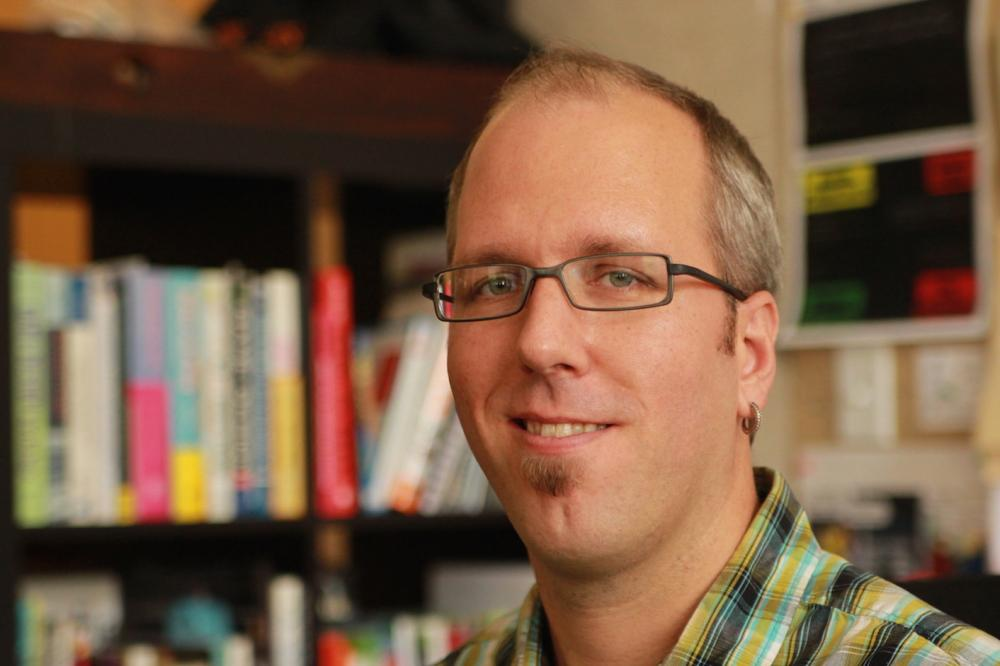 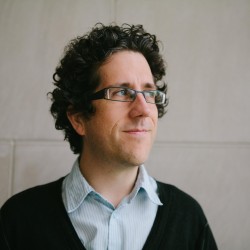 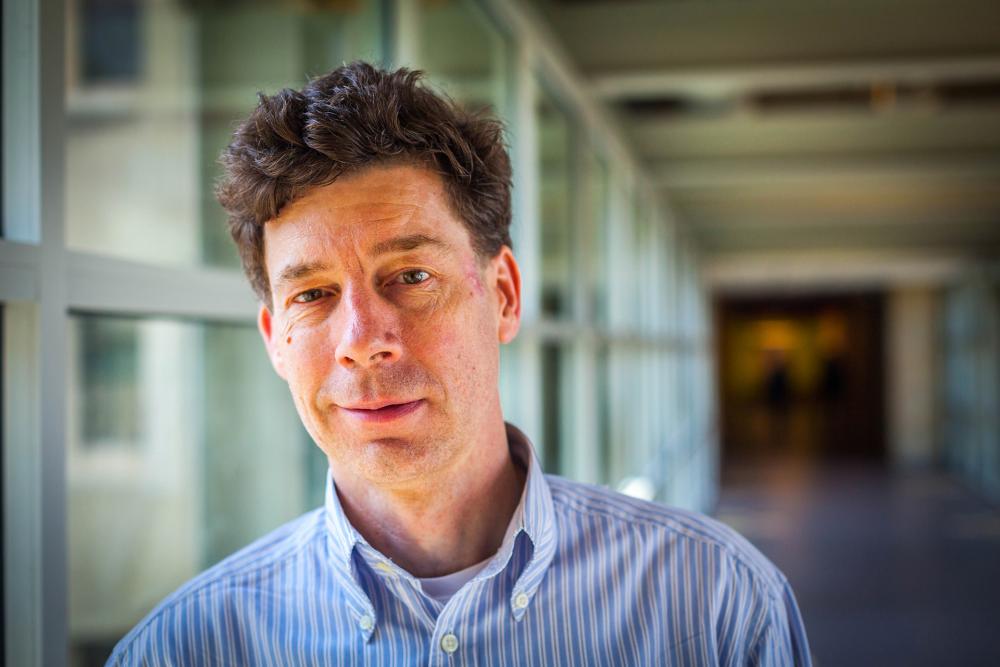 Matthew Easterday
Eben 
Myers
Amy 
Ogan
Vincent 
Aleven
Aleven, V., Ogan, A., Myers, E., & Easterday, M. EDGE: A framework for the analysis and design of educational games. Unpublished manuscript.
2023-01-17
05-418/818 | Spring 2023 | Design of Educational Games
40
The EDGE Framework
Educational Goals
Game Elements
Learning Mechanisms
2023-01-17
05-418/818 | Spring 2023 | Design of Educational Games
41
[Speaker Notes: Educational game = game designed to meet pre-defined educational objectives

Educational game development project will be more successful if:
Educational objectives have been clearly specified early on
Designers have a notion of how the game’s mechanics, though the dynamics, realize the intended aesthetics
Game observes well-established instructional design principles]
Example: Zombie Division
3D action-adventure game
Designed to support learning of whole number division
Evaluation studies show that ZD supports learning and enhances motivation
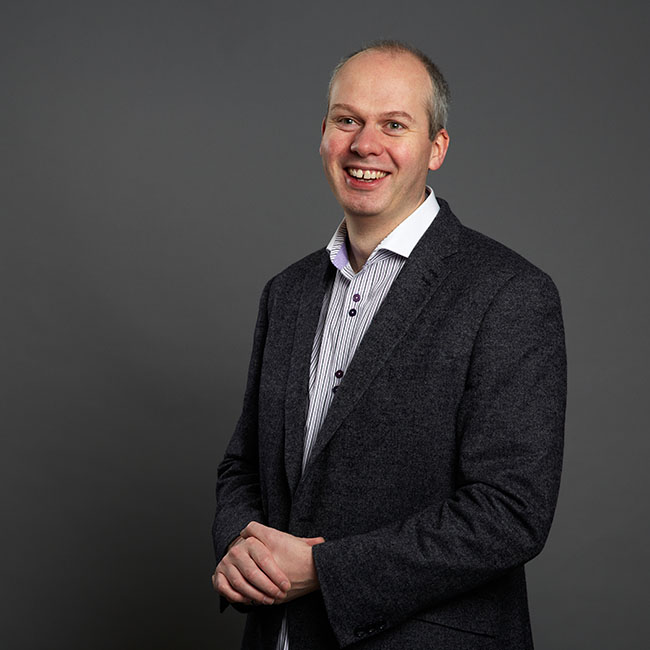 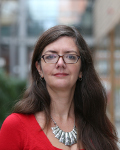 Jacob Habgood
Sheffield Hallam University
Shaaron Ainsworth
University of Nottingham
Habgood, M. P. J., & Ainsworth, S. E. (2011). Does intrinsic integration matter? Exploring the value of intrinsic integration in educational games. Journal of the Learning Sciences.
2023-01-17
05-418/818 | Spring 2023 | Design of Educational Games
42
[Speaker Notes: Complements classroom instruction

Learning is integrated in the game’s core mechanic

About 20 different levels with 20 zombies each]
Example: Zombie Division
2023-01-17
05-418/818 | Spring 2023 | Design of Educational Games
43
[Speaker Notes: Complements classroom instruction

Learning is integrated in the game’s core mechanic

About 20 different levels with 20 zombies each]
Example: Zombie Division
2023-01-17
05-418/818 | Spring 2023 | Design of Educational Games
44
[Speaker Notes: Complements classroom instruction

Learning is integrated in the game’s core mechanic

About 20 different levels with 20 zombies each]
Example: Zombie Division
2023-01-17
05-418/818 | Spring 2023 | Design of Educational Games
45
[Speaker Notes: Complements classroom instruction

Learning is integrated in the game’s core mechanic

About 20 different levels with 20 zombies each]
Example: Zombie Division
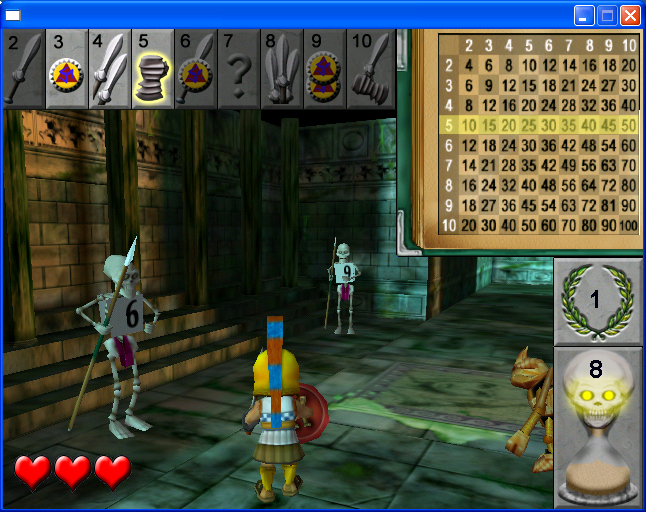 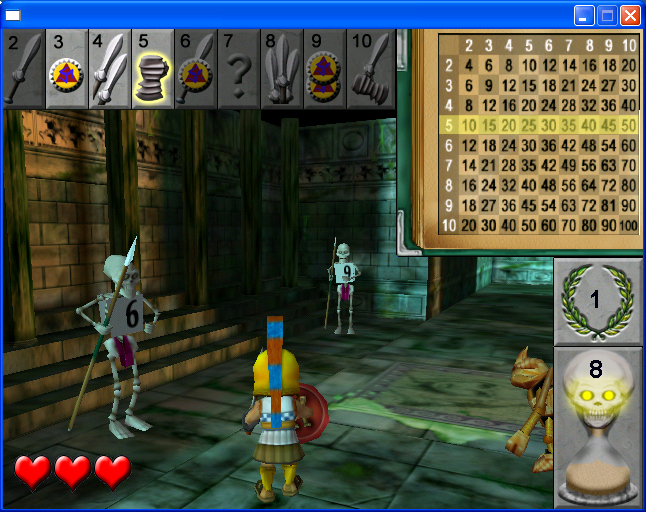 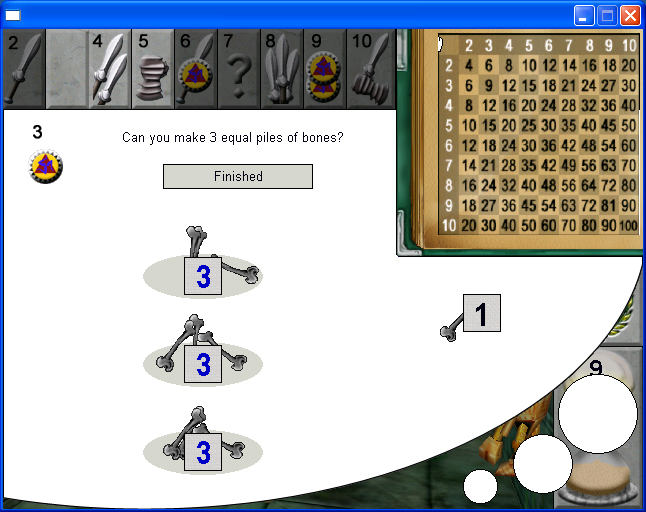 2023-01-17
05-418/818 | Spring 2023 | Design of Educational Games
46
[Speaker Notes: Complements classroom instruction

Learning is integrated in the game’s core mechanic

About 20 different levels with 20 zombies each]
The EDGE Framework
Educational Goals
Game Elements
Learning Mechanisms
2023-01-17
05-418/818 | Spring 2023 | Design of Educational Games
47
[Speaker Notes: Educational game = game designed to meet pre-defined educational objectives

Educational game development project will be more successful if:
Educational objectives have been clearly specified early on
Designers have a notion of how the game’s mechanics, though the dynamics, realize the intended aesthetics
Game observes well-established instructional design principles]
Educational Goals
Prior knowledge: What knowledge or skills will players need before playing the game? 
Learning and retention: What knowledge or skills will players learn from the game? 
Potential transfer: How far are these knowledge and skills likely to transfer?
2023-01-17
05-418/818 | Spring 2023 | Design of Educational Games
48
[Speaker Notes: (as in any instructional design project)
Framework considers game designed with an explicit set of educational goals in mind

rather than an opportunistic and less coherent set of educational goals

Helps avoid creating games that 
address only simple instances of a targeted cognitive skill 
assume prior knowledge that the student/player is not likely to have
make it easy for the student/player to work around the learning embedded in the game
etc.

may they learn beyond what they encountered in the game? 

Not enough to just say that students will learn whole-number division – want something far more specific here.

Each question has a three-part answer: (a) written description, (b) examples of tasks from which to learn each learning objective (may even though this at the level of steps within tasks, rather than tasks) (may even though this at the level of steps within tasks, rather than tasks)]
Educational Goals in Zombie Division
Prior knowledge: What knowledge or skills will students need before playing the game?
Notion of whole numbers up to 100
Understanding of whole-number multiplication
Basic notion of division
Learning and retention: What knowledge or skills will students learn from the game? 
Skill and fluency with divisibility judgments with dividends < 100 and divisors < 10
Conceptual understanding of division as “making equal groups”
Conceptual understanding of division as the inverse of multiplication, using multiplication table
Potential transfer: How far are these knowledge and skills likely to transfer?
Skill and fluency with division?
Will students learn to recognize prime numbers?
2023-01-17
05-418/818 | Spring 2023 | Design of Educational Games
49
The EDGE Framework
Educational Goals
Game Elements
Learning Mechanisms
2023-01-17
05-418/818 | Spring 2023 | Design of Educational Games
50
[Speaker Notes: Educational game = game designed to meet pre-defined educational objectives

Educational game development project will be more successful if:
Educational objectives have been clearly specified early on
Designers have a notion of how the game’s mechanics, though the dynamics, realize the intended aesthetics
Game observes well-established instructional design principles]
Game Elements
Mechanics + Systems: what are the objects in the game and what verbs can players use to interact with them?
Gameplay Dynamics: what are the activity loops that players go through while playing?
Player Experience: what is the experience that the mechanics, systems, and loops create for the player?
2023-01-17
05-418/818 | Spring 2023 | Design of Educational Games
51
Zombie Division Mechanics
Objects
Skeletons around the dungeon with numbers on their chests
Player weapons that correspond to numbers
Verbs
Players can hit skeletons with their weapons
Players can move around the dungeon
Rules
Player gathers points by defeating skeletons
Skeleton succumbs if the weapon’s number is a divisor of the skeleton’s number 
Skeleton can fend off the attack if it has the same weapon with which it is attacked
Players looses health if the attack is with the wrong weapon (not a divisor), or if skeleton strikes first
2023-01-17
05-418/818 | Spring 2023 | Design of Educational Games
52
[Speaker Notes: Walk around in a dungeon inhabited by zombies
Armed with weapons that represent numbers
Students gain access to more weapons as the game progresses
Gather points by successfully attacking zombies; zombie succumbs if the weapon is a divisor of the zombie’s number and zombie does not have the same weapon to fend off the attack
Loose health if the attack is with the wrong weapon (not a divisor)
Zombies have more weapons to defends themselves as the game progresses
Attacks on giant skeletons succeed outright only if a proper weapon is used and the quotient is less than 10; if the quotient is larger than 10, the zombie divides into multiple zombies with smaller number
Multiplication table is available to help with the math; help screen is available (voluntarily) to do bone-dragging exercise
When slow to attack a zombie, the zombie may strike first
When player is slow to attack, the zombie strikes first


Furthers educational objectives by blocking easy solutions]
Zombie Division Gameplay Dynamics
Core Gameplay Loop:
A “deliberate style of suspenseful hunting” navigating the dungeon looking for skeletons they can defeat and avoiding those they can’t
Need to apply math skills under mild time pressure but skeletons can be avoided by walking out of the room, or by stopping when they’re far away
Other loops:
Bone-dragging exercise on the help screen is very slow
Some levels have fast-skeleton spawners that ramp up the time pressure
2023-01-17
05-418/818 | Spring 2023 | Design of Educational Games
53
Zombie Division Player Experience
Challenge: Attacking Zombies
The math adds to the challenge.
Fantasy:  Greek warrior identity, kill monsters in a dungeon
Discovery: Explore the dungeon, find keys
2023-01-17
05-418/818 | Spring 2023 | Design of Educational Games
54
[Speaker Notes: Aesthetics mainly function to raise interest?

So the challenge generated by the math as a reason to play the game? That would be a really good thing!]
The EDGE Framework
Educational Objectives
Game Elements
Learning Mechanisms
2023-01-17
05-418/818 | Spring 2023 | Design of Educational Games
55
[Speaker Notes: Educational game = game designed to meet pre-defined educational objectives

Educational game development project will be more successful if:
Educational objectives have been clearly specified early on
Designers have a notion of how the game’s mechanics, though the dynamics, realize the intended aesthetics
Game observes well-established instructional design principles]
Learning Mechanisms
Learning Mechanisms: What processes of learning does the game encourage?
Learning Science Principles: What research results provide evidence for the learning supports in the game?
2023-01-17
05-418/818 | Spring 2023 | Design of Educational Games
56
Zombie Division Learning Mechanisms
Memory and fluency-building
Lots of practice opportunities to help build fluency with division judgements
Induction and refinement
Immediate feedback and varied number values support skill induction
Understanding and sense-making
Bone dragging exercise provides opportunities to see the conceptual basis for division
2023-01-17
05-418/818 | Spring 2023 | Design of Educational Games
57
Principles supported in Zombie Division
Gee #12: “Learners get lots and lots of practice in a context where the practice is not boring.”
CT #6: “Provide immediate feedback on errors”
LLL #13: “Learning wrong information can be reduced when feedback is immediate.” 
LLL #11: “An understanding of an abstract concept improves with multiple and varied examples.” 
Gee # 27 “The learner is given explicit information both on-demand and just-in-time. … ”
LLL #21 “Assignments should … be … at the right level of difficulty for the student’s level of skill or prior knowledge.”
2023-01-17
05-418/818 | Spring 2023 | Design of Educational Games
58
[Speaker Notes: We add that there is no expectation that any game, or any instructional intervention, covers all the principles. Rather, one looks for a coherent story as to how the game supports learning, backed up by principles, and one considers whether and how the game might be extended to support learning even more effectively through the use of additional principles.

when analyzing or designing a game or other type of learning environment, one looks for a coherent story, supported by principles, as to how the game supports learning. One does not look for complete coverage of all principles. 
Measured by this yardstick, Zombie Division succeeds admirably, an impression that is confirmed by the evaluation studies done by Habgood and Ainsworth [6].  
,


 when the learner needs it or just at the point where the information can best be understood and used in practice]
Summary: Use of framework for analysis
Viewing the game from 3 analytical angles and relations between them
Yields rich description (and appreciation) of the thoughtful design of the game
Not just fluency!  Conceptual understanding as well
“Deliberate hunting” dynamic
Time pressure is varied consistent with the varying learning objectives 
Tedium aesthetic reinforces value of educational goals
Rich coverage of learning principles

We see interesting connections between Game Elements and Learning at all three levels
2023-01-17
05-418/818 | Spring 2023 | Design of Educational Games
59
[Speaker Notes: Resulting analysis has “interesting richness”]
2023-01-17
05-418/818 | Spring 2023 | Design of Educational Games
60
The EDGE Framework[Long Version]
2023-01-17
05-418/818 | Spring 2023 | Design of Educational Games
61
The EDGE Framework
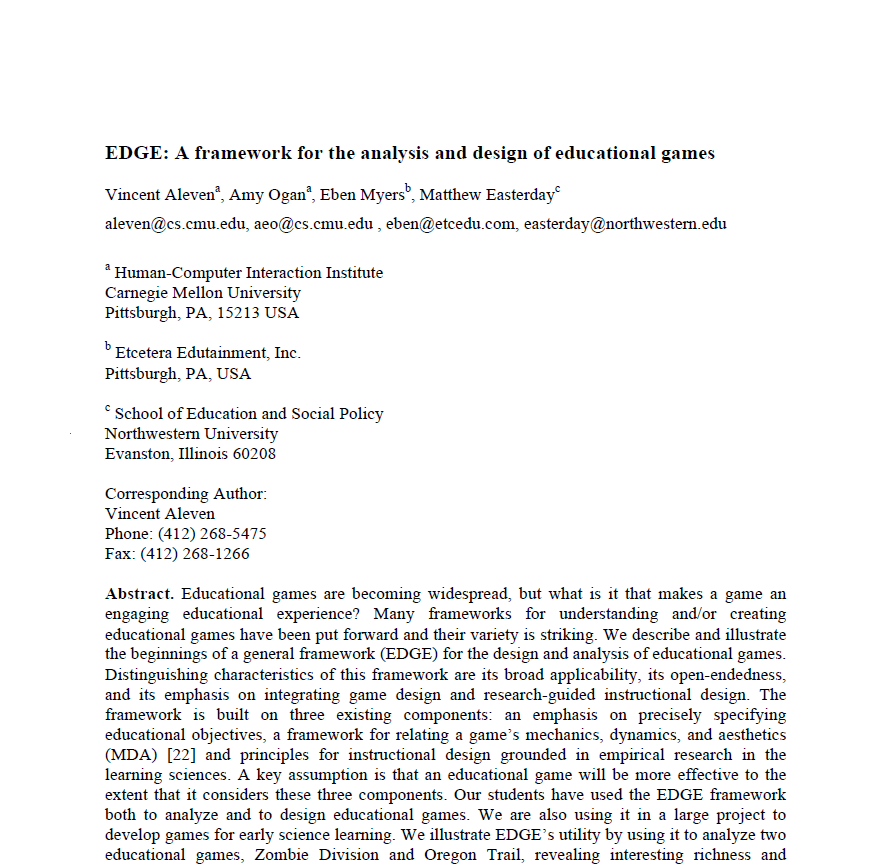 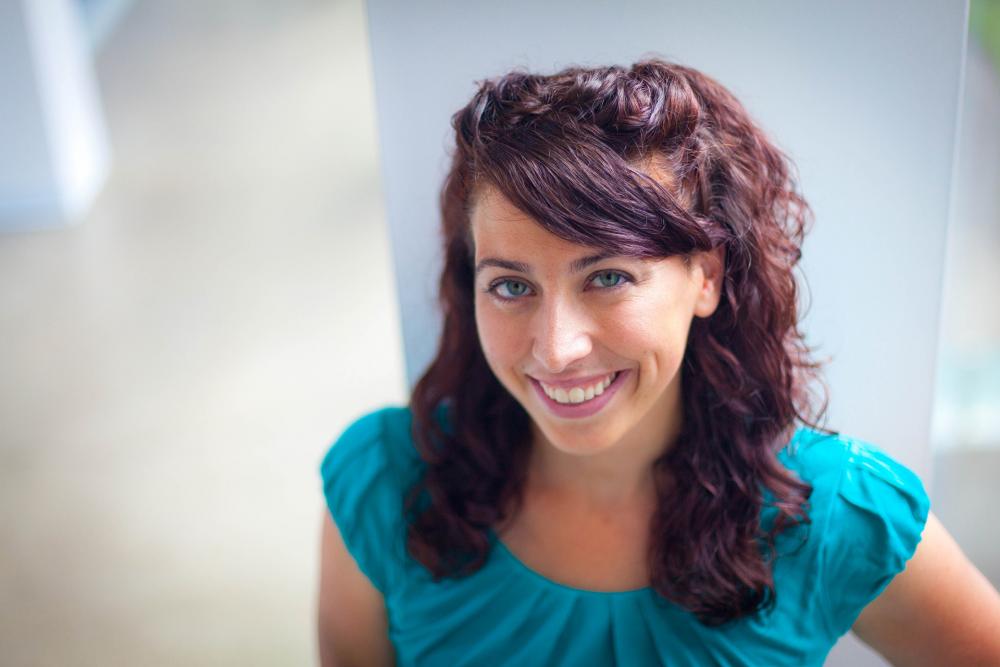 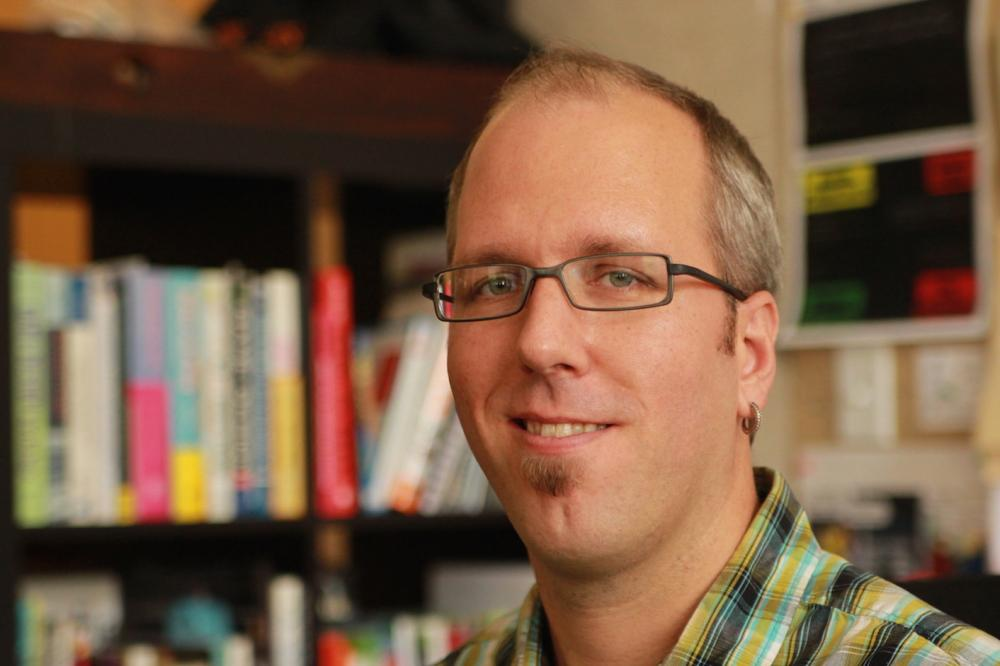 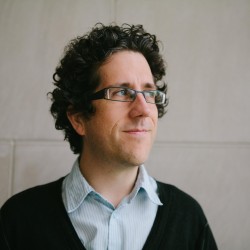 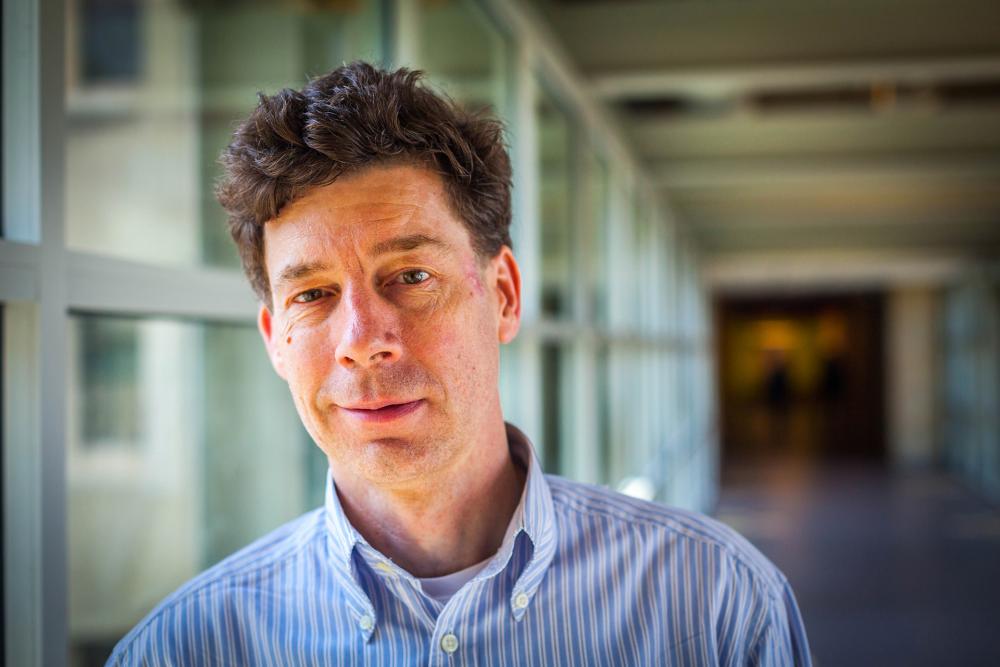 Matthew Easterday
Eben 
Myers
Amy 
Ogan
Vincent 
Aleven
Aleven, V., Ogan, A., Myers, E., & Easterday, M. EDGE: A framework for the analysis and design of educational games. Unpublished manuscript.
2023-01-17
05-418/818 | Spring 2023 | Design of Educational Games
62
The EDGE Framework
Educational Goals
Game Elements
Learning Mechanisms
2023-01-17
05-418/818 | Spring 2023 | Design of Educational Games
63
[Speaker Notes: Educational game = game designed to meet pre-defined educational objectives

Educational game development project will be more successful if:
Educational objectives have been clearly specified early on
Designers have a notion of how the game’s mechanics, though the dynamics, realize the intended aesthetics
Game observes well-established instructional design principles]
Example: Zombie Division
3D action-adventure game
Designed to support learning of whole number division
Evaluation studies show that ZD supports learning and enhances motivation
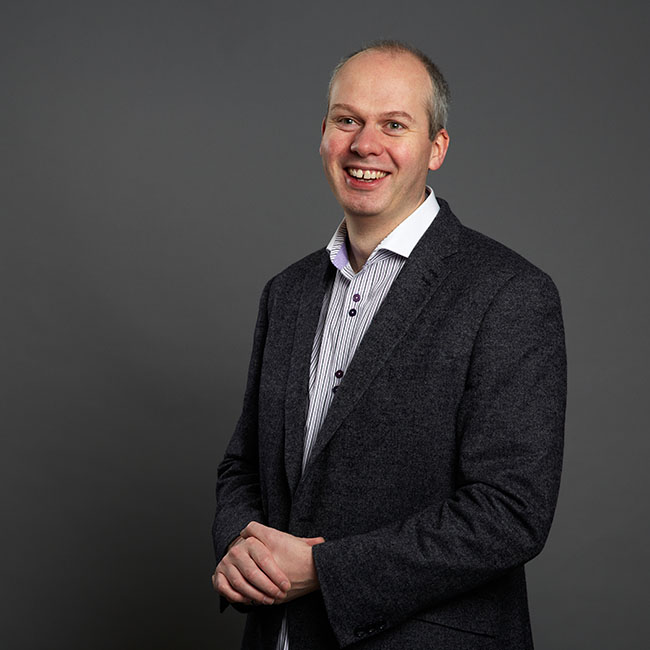 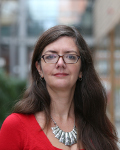 Jacob Habgood
Sheffield Hallam University
Shaaron Ainsworth
University of Nottingham
Habgood, M. P. J., & Ainsworth, S. E. (2011). Does intrinsic integration matter? Exploring the value of intrinsic integration in educational games. Journal of the Learning Sciences.
2023-01-17
05-418/818 | Spring 2023 | Design of Educational Games
64
[Speaker Notes: Complements classroom instruction

Learning is integrated in the game’s core mechanic

About 20 different levels with 20 zombies each]
Example: Zombie Division
2023-01-17
05-418/818 | Spring 2023 | Design of Educational Games
65
[Speaker Notes: Complements classroom instruction

Learning is integrated in the game’s core mechanic

About 20 different levels with 20 zombies each]
Example: Zombie Division
2023-01-17
05-418/818 | Spring 2023 | Design of Educational Games
66
[Speaker Notes: Complements classroom instruction

Learning is integrated in the game’s core mechanic

About 20 different levels with 20 zombies each]
Example: Zombie Division
2023-01-17
05-418/818 | Spring 2023 | Design of Educational Games
67
[Speaker Notes: Complements classroom instruction

Learning is integrated in the game’s core mechanic

About 20 different levels with 20 zombies each]
Example: Zombie Division
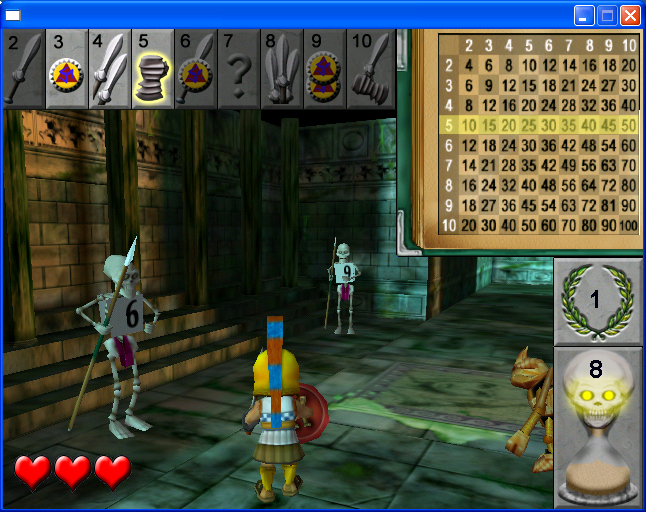 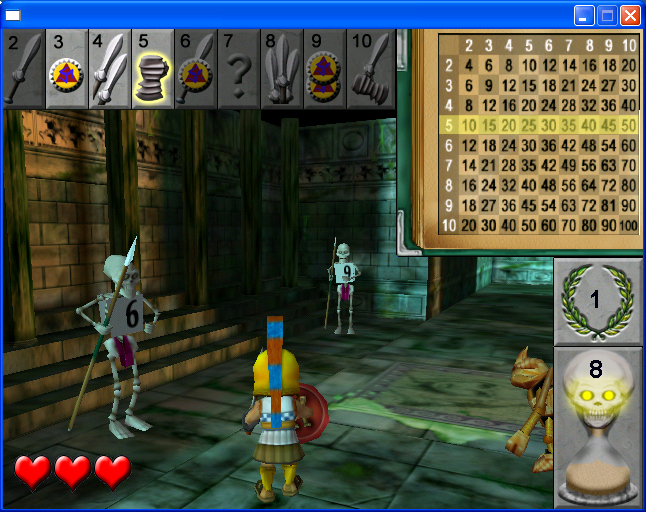 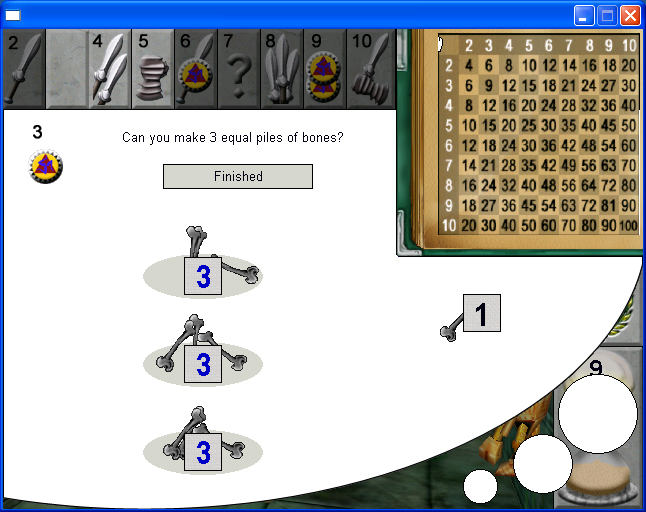 2023-01-17
05-418/818 | Spring 2023 | Design of Educational Games
68
[Speaker Notes: Complements classroom instruction

Learning is integrated in the game’s core mechanic

About 20 different levels with 20 zombies each]
The EDGE Framework
Educational Goals
Game Elements
Learning Mechanisms
2023-01-17
05-418/818 | Spring 2023 | Design of Educational Games
69
[Speaker Notes: Educational game = game designed to meet pre-defined educational objectives

Educational game development project will be more successful if:
Educational objectives have been clearly specified early on
Designers have a notion of how the game’s mechanics, though the dynamics, realize the intended aesthetics
Game observes well-established instructional design principles]
Educational Goals
Prior knowledge: What knowledge or skills will players need before playing the game? 
Learning and retention: What knowledge or skills will players learn from the game? 
Potential transfer: How far are these knowledge and skills likely to transfer?
2023-01-17
05-418/818 | Spring 2023 | Design of Educational Games
70
[Speaker Notes: (as in any instructional design project)
Framework considers game designed with an explicit set of educational goals in mind

rather than an opportunistic and less coherent set of educational goals

Helps avoid creating games that 
address only simple instances of a targeted cognitive skill 
assume prior knowledge that the student/player is not likely to have
make it easy for the student/player to work around the learning embedded in the game
etc.

may they learn beyond what they encountered in the game? 

Not enough to just say that students will learn whole-number division – want something far more specific here.

Each question has a three-part answer: (a) written description, (b) examples of tasks from which to learn each learning objective (may even though this at the level of steps within tasks, rather than tasks) (may even though this at the level of steps within tasks, rather than tasks)]
What prior knowledge is needed for Zombie Division?
Notion of whole numbers up to 100
Understanding of whole-number multiplication
Example: what it means to say 7 x 8 = 56
Basic notion of division
Example problem: 6 ÷ 3 = ?
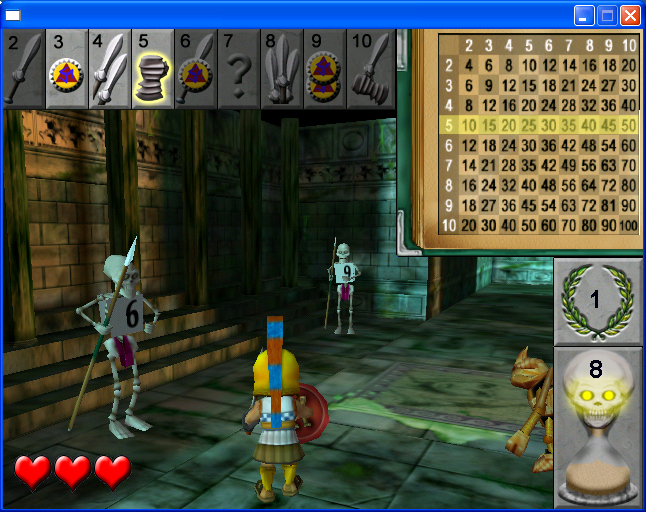 2023-01-17
05-418/818 | Spring 2023 | Design of Educational Games
71
[Speaker Notes: , since the multiplication table reinforces a notion of division as the inverse of multiplication]
What will the player learn from Zombie Division?
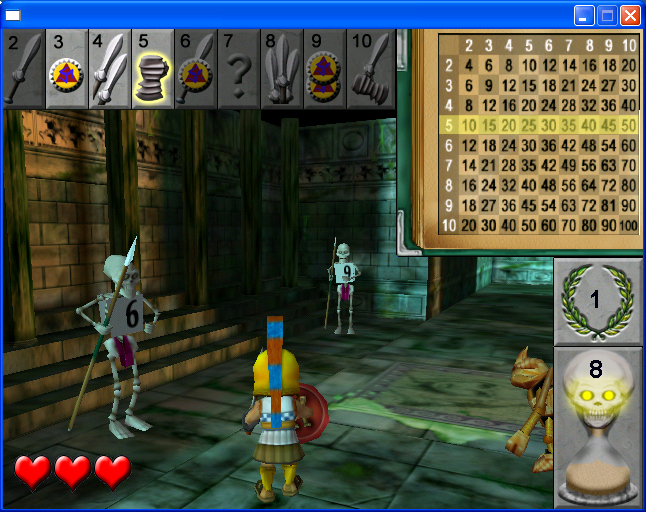 Skill and fluency with divisibility judgments with dividends < 100 and divisors < 10
Example: By which of these divisors can you divide 42: 3, 5, or 6? Or none of the above?
Conceptual understanding of division as “making equal groups”
Example: 12 is divisible by 3, because if you can make 3 equal groups out of 12
Conceptual understanding of division as the inverse of multiplication, using multiplication table
Example: 21 ÷ 3 = 7 because 7 x 3 = 21
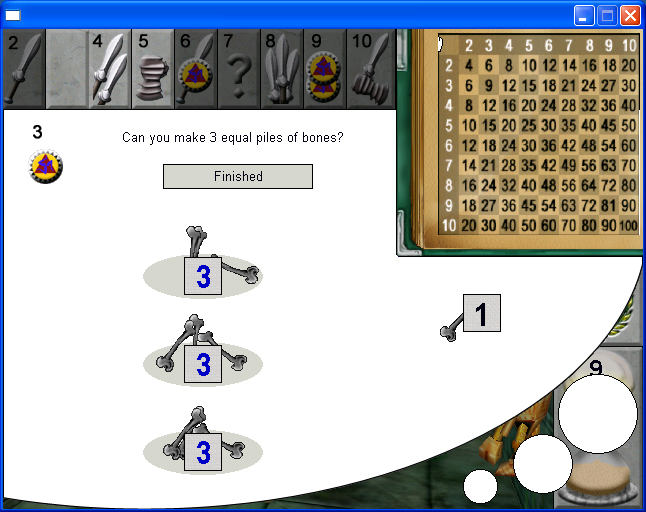 2023-01-17
05-418/818 | Spring 2023 | Design of Educational Games
72
[Speaker Notes: Example: by which of these divisors can you divide 41: 3, 5, or 6? Or none of the above?
Example: which of these numbers can be divided by 6: 15, 26, or 48? Or none of the above?

Seems that ZD covers this space pretty well (e.g., student cannot easily avoid hard problems as in DKJrMath; or can she?)

Why is it important to be so precise and detailed?

Instructional designers would not be surprised when seeing this.

May be clear how this level of precision about instructional objectives has led to specific features in the game to support them …

So, in this regard, Zombie Division is very well designed – many math games seem to support fluency with certain skills but not understanding. So you can practice a skill but you need to have a basic understanding to begign with.

Will the game help students develop shortcut rules (such as numbers that end in 0 or 5 can be divided by 5; or, numbers whose digits sum to a multiple of 3 are themselves multiples of 3 – and that this rule can be applied recursively)
Will students learn to (reliably) determine all factors of a given number?]
How far will skills and knowledge learned with ZD transfer?
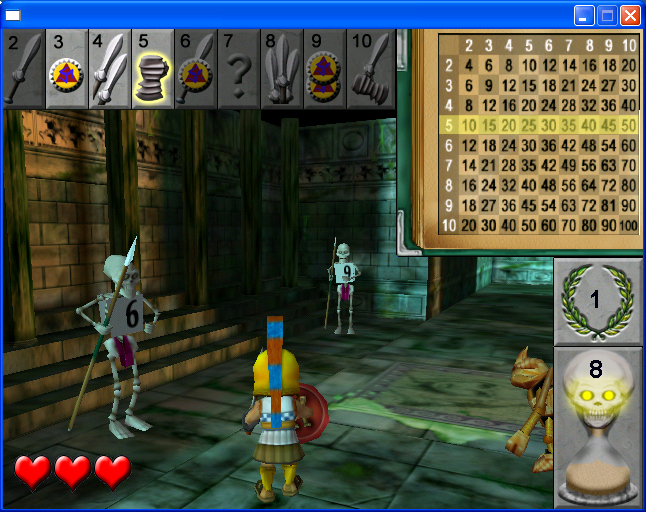 Should we expect to see improvement on tasks or skills that are related to but different from the original learning content?

Skill and fluency with division?
Example: What is 42 ÷ 3?
Will students learn to recognize prime numbers?
Example: Can 41 be divided evenly by any number?
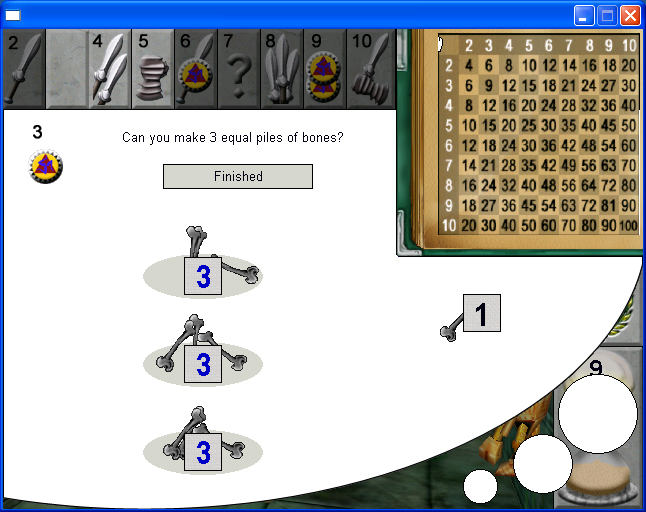 2023-01-17
05-418/818 | Spring 2023 | Design of Educational Games
73
[Speaker Notes: Will students get better at problems such as: Does 2 divide (6*6)?

, only that it is not divisible by any of the given divisors (e.g., 14 is not divisible by 3, 5, or 6 but is not prime; 17 is not divisible by 3, 5, or 6 but it is prime). So perhaps the good students will realize that some numbers cannot be divided at all, but it would have to be induction across different encounters with the same number, or perhaps some good theoretical thinking.]
Educational Goals in Zombie Division
Prior knowledge: What knowledge or skills will students need before playing the game?
Notion of whole numbers up to 100
Understanding of whole-number multiplication
Basic notion of division
Learning and retention: What knowledge or skills will students learn from the game? 
Skill and fluency with divisibility judgments with dividends < 100 and divisors < 10
Conceptual understanding of division as “making equal groups”
Conceptual understanding of division as the inverse of multiplication, using multiplication table
Potential transfer: How far are these knowledge and skills likely to transfer?
Skill and fluency with division?
Will students learn to recognize prime numbers?
2023-01-17
05-418/818 | Spring 2023 | Design of Educational Games
74
The EDGE Framework
Educational Goals
Game Elements
Learning Mechanisms
2023-01-17
05-418/818 | Spring 2023 | Design of Educational Games
75
[Speaker Notes: Educational game = game designed to meet pre-defined educational objectives

Educational game development project will be more successful if:
Educational objectives have been clearly specified early on
Designers have a notion of how the game’s mechanics, though the dynamics, realize the intended aesthetics
Game observes well-established instructional design principles]
Game Elements
Mechanics + Systems: what are the objects in the game and what verbs can players use to interact with them?
Gameplay Dynamics: what are the activity loops that players go through while playing?
Player Experience: what is the experience that the mechanics, systems, and loops create for the player?
2023-01-17
05-418/818 | Spring 2023 | Design of Educational Games
76
Zombie Division Mechanics
Objects
Skeletons around the dungeon with numbers on their chests
Player weapons that correspond to numbers
Verbs
Players can hit skeletons with their weapons
Players can move around the dungeon
Rules
Player gathers points by defeating skeletons
Skeleton succumbs if the weapon’s number is a divisor of the skeleton’s number 
Skeleton can fend off the attack if it has the same weapon with which it is attacked
Players looses health if the attack is with the wrong weapon (not a divisor), or if skeleton strikes first

Relation with ZD learning goals:
Learning content is tightly integrated in the game’s core mechanic
Reflection: How does walking through the dungeon (another key mechanic) relate to learning objectives?
2023-01-17
05-418/818 | Spring 2023 | Design of Educational Games
77
[Speaker Notes: Walk around in a dungeon inhabited by zombies
Armed with weapons that represent numbers
Students gain access to more weapons as the game progresses
Gather points by successfully attacking zombies; zombie succumbs if the weapon is a divisor of the zombie’s number and zombie does not have the same weapon to fend off the attack
Loose health if the attack is with the wrong weapon (not a divisor)
Zombies have more weapons to defends themselves as the game progresses
Attacks on giant skeletons succeed outright only if a proper weapon is used and the quotient is less than 10; if the quotient is larger than 10, the zombie divides into multiple zombies with smaller number
Multiplication table is available to help with the math; help screen is available (voluntarily) to do bone-dragging exercise
When slow to attack a zombie, the zombie may strike first
When player is slow to attack, the zombie strikes first


Furthers educational objectives by blocking easy solutions]
Zombie Division Gameplay Dynamics
Core Gameplay Loop:
A “deliberate style of suspenseful hunting” navigating the dungeon looking for skeletons they can defeat and avoiding those they can’t
Need to apply math skills under mild time pressure but skeletons can be avoided by walking out of the room, or by stopping when they’re far away
Other loops:
Bone-dragging exercise on the help screen is very slow
Some levels have fast-skeleton spawners that ramp up the time pressure
Relation to learning goals: 
Different levels of urgency allow for both initial learning and fluency practice
Contrast between slow bone-dragging and fluent gameplay gives reason for learning
2023-01-17
05-418/818 | Spring 2023 | Design of Educational Games
78
Zombie Division Player Experience
Challenge: Attacking Zombies
The math adds to the challenge.
Fantasy:  Greek warrior identity, kill monsters in a dungeon
Discovery: Explore the dungeon, find keys

Relation with educational goals
Challenge of doing math helps learning
Tedium of the bone-dragging exercise may have an educational purpose: Division as an operator avoids the tedium of dragging items one-by-one into piles
2023-01-17
05-418/818 | Spring 2023 | Design of Educational Games
79
[Speaker Notes: Aesthetics mainly function to raise interest?

So the challenge generated by the math as a reason to play the game? That would be a really good thing!]
The EDGE Framework
Educational Objectives
Game Elements
Learning Mechanisms
2023-01-17
05-418/818 | Spring 2023 | Design of Educational Games
80
[Speaker Notes: Educational game = game designed to meet pre-defined educational objectives

Educational game development project will be more successful if:
Educational objectives have been clearly specified early on
Designers have a notion of how the game’s mechanics, though the dynamics, realize the intended aesthetics
Game observes well-established instructional design principles]
Learning Mechanisms
Learning Mechanisms: What processes of learning does the game encourage?
Learning Science Principles: What research results provide evidence for the learning supports in the game?
2023-01-17
05-418/818 | Spring 2023 | Design of Educational Games
81
Zombie Division Learning Mechanisms
Memory and fluency-building
Lots of practice opportunities to help build fluency with division judgements
Induction and refinement
Immediate feedback and varied number values support skill induction
Understanding and sense-making
Bone dragging exercise provides opportunities to see the conceptual basis for division
2023-01-17
05-418/818 | Spring 2023 | Design of Educational Games
82
What are learning science principles?
Key way in which educational researchers communicate the results of their research to practitioners
Statements of the form:
“all else being equal, instruction that has feature X leads to more robust learning and/or greater interest than instruction that does not have feature X”
Ideally, backed up by A theoretical rationale and empirical evidence
2023-01-17
05-418/818 | Spring 2023 | Design of Educational Games
83
[Speaker Notes: Helps designers use science to inform their intuitions

And maybe there are addition]
Lots of Lists of Principles
PSLC Principles
Distilled from classroom research 
IES Practice Guide
Pashler, H., Bain, P., Bottge, B., Graesser, A., Koedinger, K., McDaniel, M., & Metcalfe, J. (2007). Organizing instruction and study to improve student learning (NCER 2007-2004). Washington, DC: National Center for Education Research, Institute of Education Sciences, U.S. Department of Education. http://ies.ed.gov/ncer/pubs/practiceguides/20072004.asp
Cognitive Tutor (CT) Principles
Koedinger, K. R. & Corbett, A. T. (2006). Cognitive Tutors: Technology bringing learning science to the classroom. Handbook of the Learning Sciences.
Anderson, J. R., Corbett, A. T., Koedinger, K. R., & Pelletier, R. (1995).  Cognitive tutors: Lessons learned.  The Journal of the Learning Sciences, 4 (2), 167-207.
Multimedia & eLearning (MM) Principles
Mayer, R. E., & Moreno, R. (2003). Nine ways to reduce cognitive load in multimedia learning. Educational Psychologist, 38(1), 43-52.
Mayer, R. E. (2001). Multimedia Learning.  Cambridge University Press.
Clark, R. C., & Mayer, R. E. (2003). e-Learning and the Science of Instruction: Proven Guidelines for Consumers and Designers of Multimedia Learning. San Francisco: Jossey-Bass.
Life-Long Learning Principles (LLL)
http://www.psyc.memphis.edu/learning/whatweknow/index.shtml
Jim Gee’s principles of learning embedded in video games (Gee)
Gee, J. P. (2007). What video games have to teach us about learning and literacy (2nd  ed.). New York: Palgrave Macmillan.
https://canvas.cmu.edu/courses/32318/pages/list-of-lists-of-learning-science-principles
2023-01-17
05-418/818 | Spring 2023 | Design of Educational Games
84
[Speaker Notes: How People Learn Principles
Donovan, M. S., Bransford, J. D., & Pellegrino, J.W. (1999).  How people learn:  Bridging research and practice.  Washington, D.C.: National Academy Press.
Progressive Abstraction or “Bridging” Principles
Koedinger, K. R. (2002). Toward evidence for instructional design principles: Examples from Cognitive Tutor Math 6. Invited paper in Proceedings of PME-NA.]
A unified list of instructional principles
Koedinger, K. R., Booth, J. L., & Klahr, D. (2013, November). Instructional complexity and the science to constrain it. Science, 342(6161), 935-937. doi:10.1126/science.1238056
We will talk about these more next week
2023-01-17
05-418/818 | Spring 2023 | Design of Educational Games
85
Principles supported in Zombie Division
Gee #12: “Learners get lots and lots of practice in a context where the practice is not boring.”
CT #6: “Provide immediate feedback on errors”
LLL #13: “Learning wrong information can be reduced when feedback is immediate.” 
LLL #11: “An understanding of an abstract concept improves with multiple and varied examples.” 
Gee # 27 “The learner is given explicit information both on-demand and just-in-time. … ”
LLL #21 “Assignments should … be … at the right level of difficulty for the student’s level of skill or prior knowledge.”
2023-01-17
05-418/818 | Spring 2023 | Design of Educational Games
86
[Speaker Notes: We add that there is no expectation that any game, or any instructional intervention, covers all the principles. Rather, one looks for a coherent story as to how the game supports learning, backed up by principles, and one considers whether and how the game might be extended to support learning even more effectively through the use of additional principles.

when analyzing or designing a game or other type of learning environment, one looks for a coherent story, supported by principles, as to how the game supports learning. One does not look for complete coverage of all principles. 
Measured by this yardstick, Zombie Division succeeds admirably, an impression that is confirmed by the evaluation studies done by Habgood and Ainsworth [6].  
,


 when the learner needs it or just at the point where the information can best be understood and used in practice]
Summary: Use of framework for analysis
Viewing the game from 3 analytical angles and relations between them
Yields rich description (and appreciation) of the thoughtful design of the game
Not just fluency!  Conceptual understanding as well
“Deliberate hunting” dynamic
Time pressure is varied consistent with the varying learning objectives 
Tedium aesthetic reinforces value of educational goals
Rich coverage of learning principles

We see interesting connections between Game Elements and Learning at all three levels
2023-01-17
05-418/818 | Spring 2023 | Design of Educational Games
87
[Speaker Notes: Resulting analysis has “interesting richness”]
2023-01-17
05-418/818 | Spring 2023 | Design of Educational Games
88
Critique Blogs
2023-01-17
05-418/818 | Spring 2023 | Design of Educational Games
89
Game Critique Blog Posts
Find existing educational games, play them, then make a blog post / video critiquing them in terms of topics we discuss in class
The goals of this assignment are:
Get you to play more games
Get you to practice breaking down how games are structured
Foster a community of practice around critique
2023-01-17
05-418/818 | Spring 2023 | Design of Educational Games
90
How do I find games?
We have been building a Big List of Educational Games (http://edugames.design/big-list) to help you find them
One of your posts for the semester MUST add a new game (http://edugames.design/new-game) to the list
You MAY add more than one new game to the list
If you do add a game please at least make a post about it whether or not you submit that post for grading
2023-01-17
05-418/818 | Spring 2023 | Design of Educational Games
91
Requirements for adding a new game
You may select any games you like as long as you are able to fill out the fields in the submission form, and one of these is true:
You can demonstrate that the game is clearly meant to be educational by its creators
You can find an example of the game being used in some educational setting for a learning purpose
You can make a strong argument that the game could be building some transferable knowledge/skill/disposition/etc.
2023-01-17
05-418/818 | Spring 2023 | Design of Educational Games
92
Critique Elements
Game metadata - title/developer/platform/target knowledge/link
Educational Goals - Describe the apparent learning objectives
Game Elements- Describe the game’s main elements (mechanics, systems, gameplay dynamics, experience etc.)
Learning Mechanisms - Describe any relevant learning science principles
Overall Critique – Come to a final verdict on the game’s success as a game or a learning experience.
2023-01-17
05-418/818 | Spring 2023 | Design of Educational Games
93
Submission Format
Create a blog post or video of your analysis and submit it to the assignment page on Canvas
Don’t have a blog? You can create one:
https://medium.com/
https://wordpress.com/
You can also use a YouTube channel or Twitch stream for video
Blogs will be shared with the rest of the class so please post a link to yours in the [Slack/Discord] channel.
2023-01-17
05-418/818 | Spring 2023 | Design of Educational Games
94
Submission Opportunities
There will be submission opportunities to turn in a post for grading every 3 weeks for a total of 5 all semester
We will only keep your 3 best scores for grading
First submission opportunity is Feb 7
2023-01-17
05-418/818 | Spring 2023 | Design of Educational Games
95
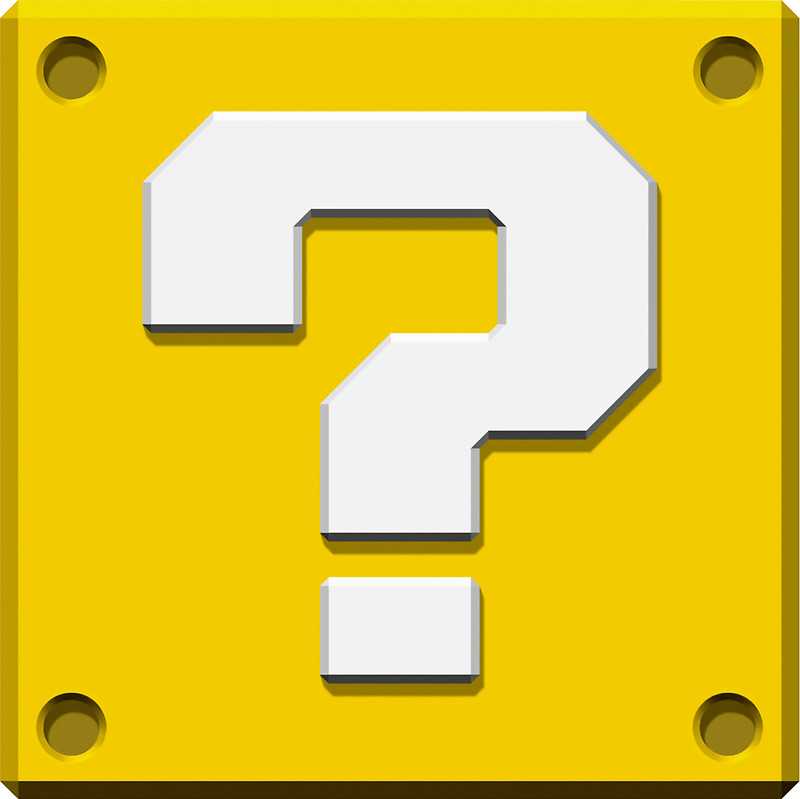 2023-01-17
05-418/818 | Spring 2023 | Design of Educational Games
96
For next time
RWPs for Thursday are posted
Join and introduce yourself on the Slack channel:
http://edugames.design/slack
Fill out the pre survey: 
http://edugames.design/pre-survey
Start looking for Educational Games to critique:
http://edugames.design/big-list
If you have any feedback about how live sessions are going please let me know: 
https://edugames.design/feedback 
*If you’re on the Waitlist* please send me a message so I know you were here
2023-01-17
05-418/818 | Spring 2023 | Design of Educational Games
97
2023-01-17
05-418/818 | Spring 2023 | Design of Educational Games
98